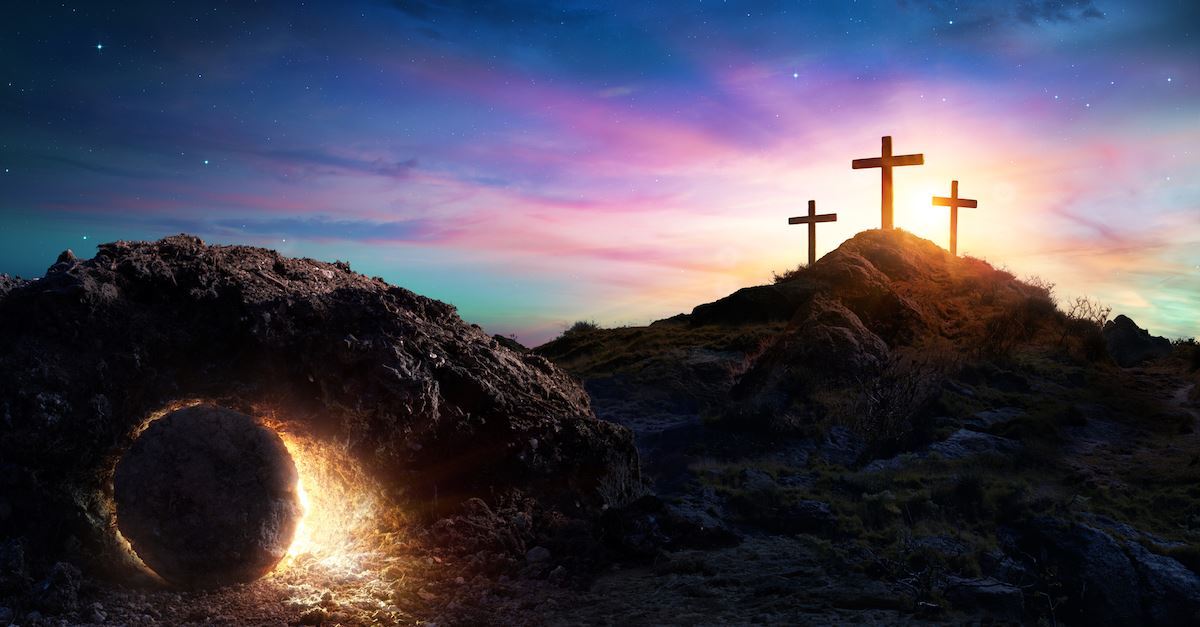 Easter
To Die is Gain!
Preached by Dan Bridges at Amman International ChurchUploaded by Dr. Rick Griffith, Jordan Evangelical Theological SeminaryAll files in many languages for free download at BibleStudyDownloads.org
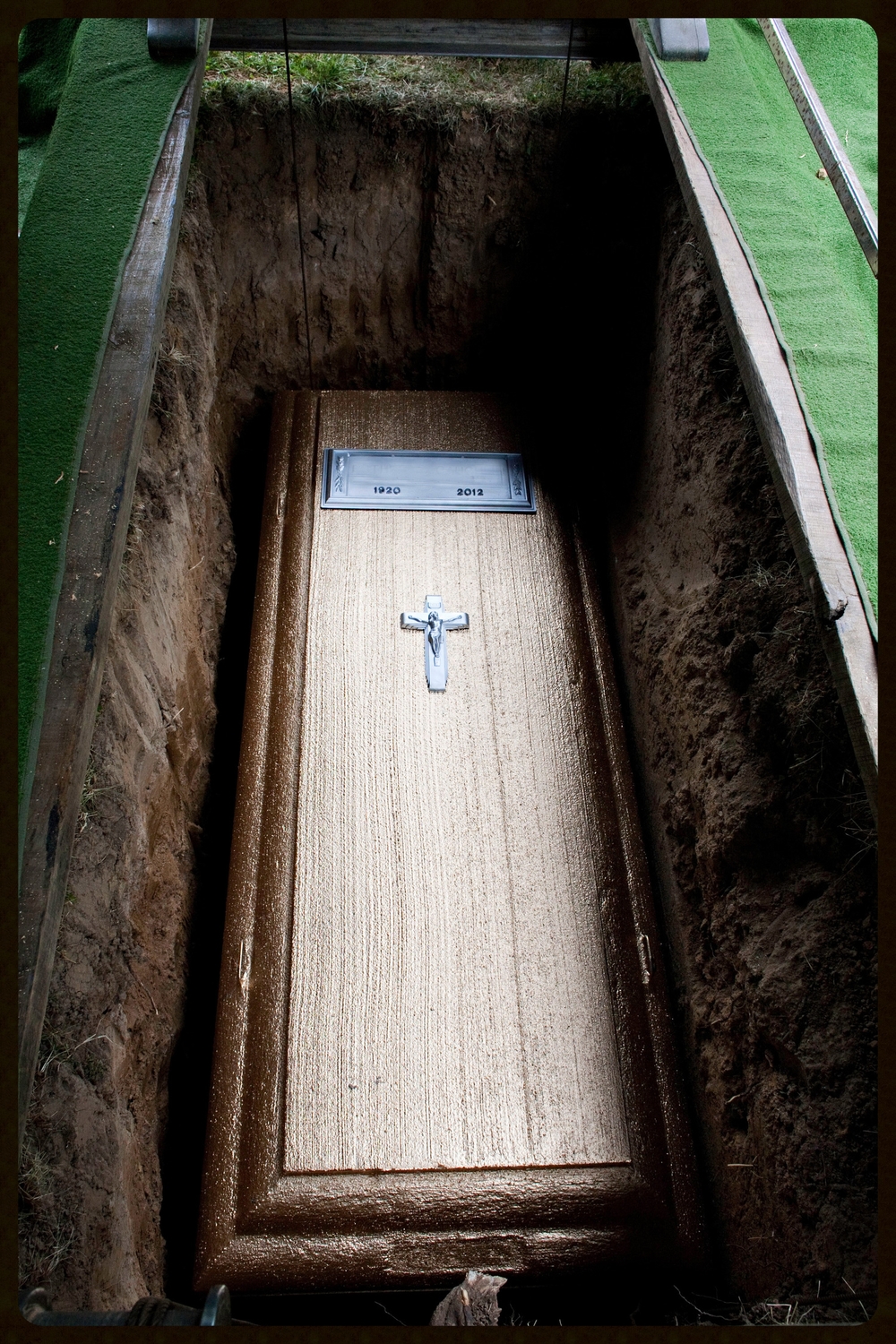 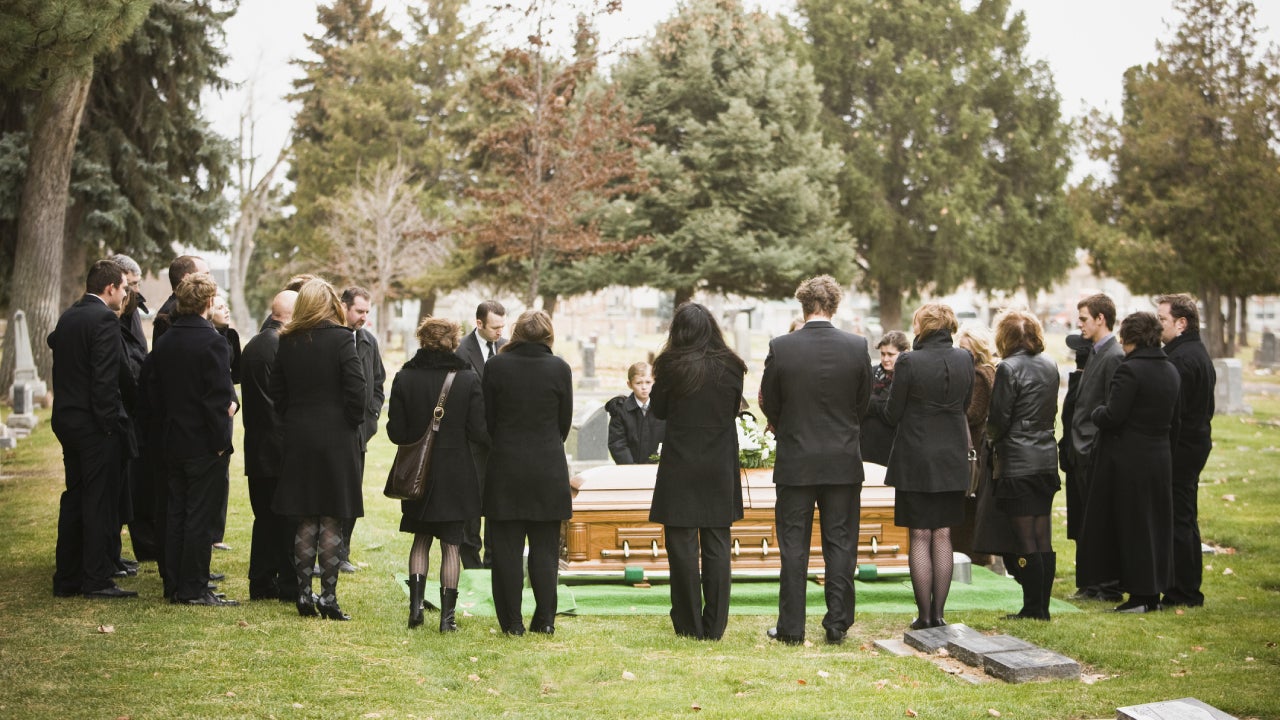 What happens to you after you die???
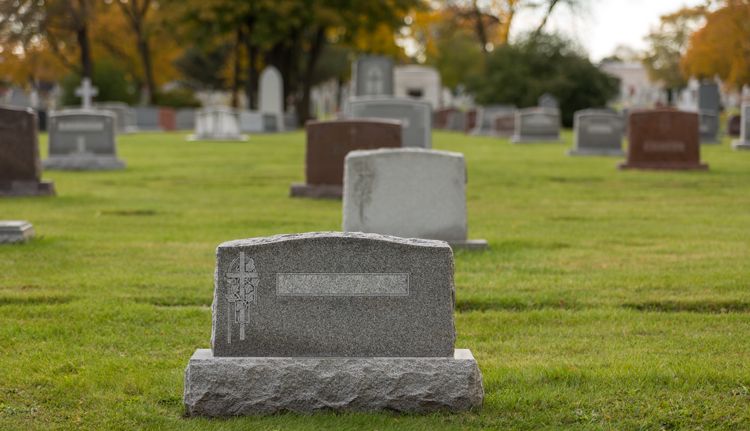 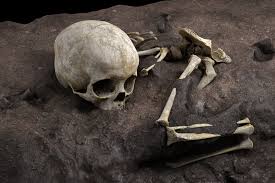 Definitions: Who are We?
Body – Our outward self
Soul – Our mind, will, emotions
Spirit – The part of us that enables us to relate to God
spirit
soul
body
Eternal
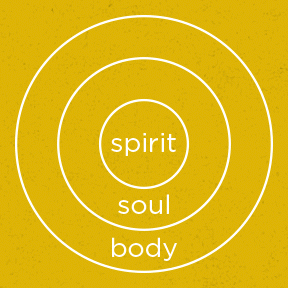 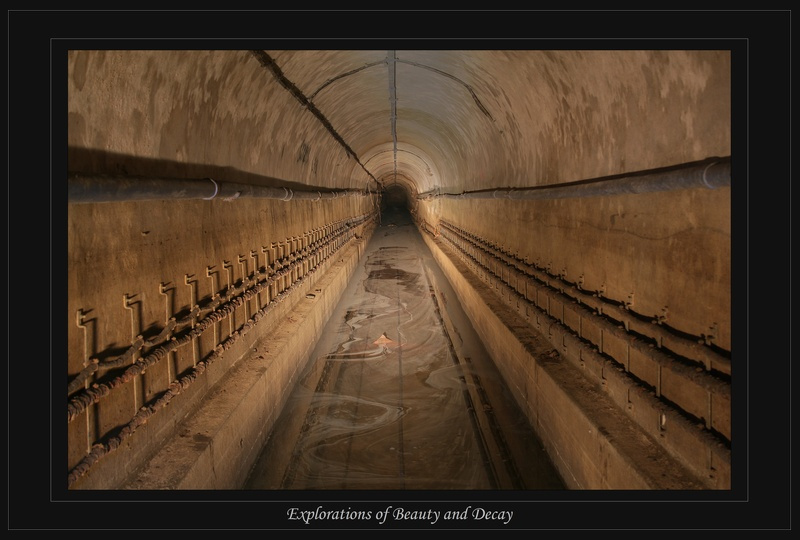 Definitions: What is Death?
Physical Death (body): Separation of the soul from the body 
     (Gen. 35:18-19; Eccl. 12:7; James 2:26)
Spiritual Death (soul / spirit):Separation of the person from God (Eph. 2:1-2)
Second Death (Eternal Death)Separation from the presence of God in an endless period of punishment (Rev. 20:14; 21:8)
Dr. Rick Griffith
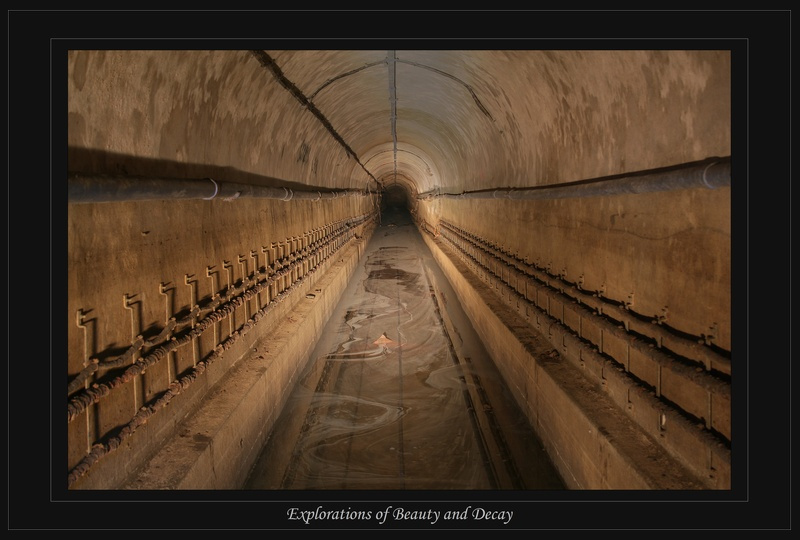 Spiritual Death:
1 And you were dead in the trespasses and sins 2 in which you once walked, following the course of this world, following the prince of the power of the air, the spirit that is now at work in the sons of disobedience— 3 among whom we all once lived in the passions of our flesh, carrying out the desires of the body and the mind, and were by nature children of wrath, like the rest of mankind.                                        Ephesians 2:1-3
On the way to the Second Death (eternal punishment)
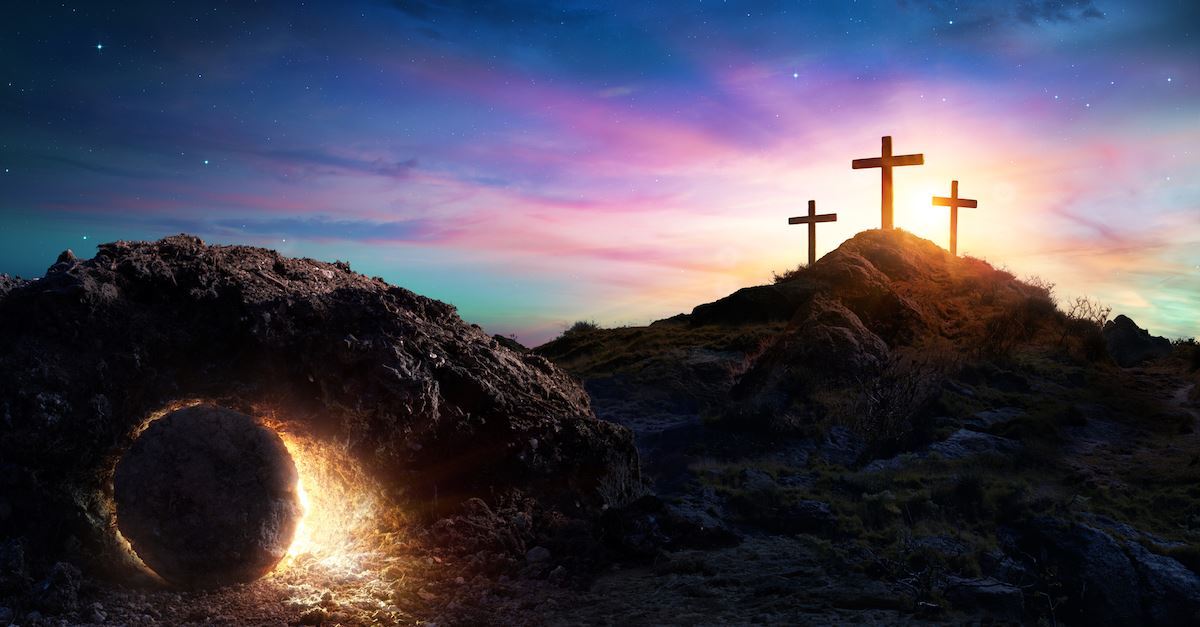 The Message of Easter:
For I delivered to you as of first importance what I also received: that Christ died for our sins in accordance with the Scriptures, that he was buried, that he was raised on the third day in accordance with the Scriptures… 
                                   1 Corinthians 15:3-4
[Speaker Notes: The message of Easter is that Jesus died a physical death so that you and I would not need to die an eternal death!]
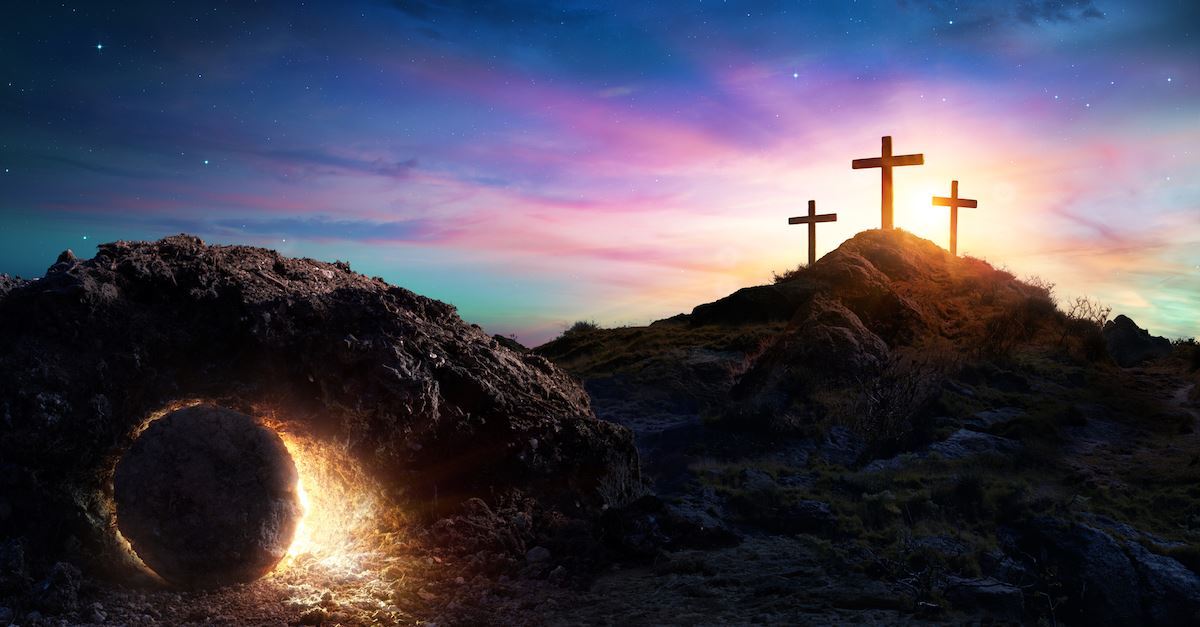 Spiritual Life:
4 But God, being rich in mercy, because of the great love with which he loved us, 5 even when we were dead in our trespasses, made us alive together with Christ—by grace you have been saved— 6 and raised us up with him and seated us with him in the heavenly places in Christ Jesus.                       Ephesians 2:4-6
Our eternal relationship with Christ in the presence of God starts when we put our faith in Christ!
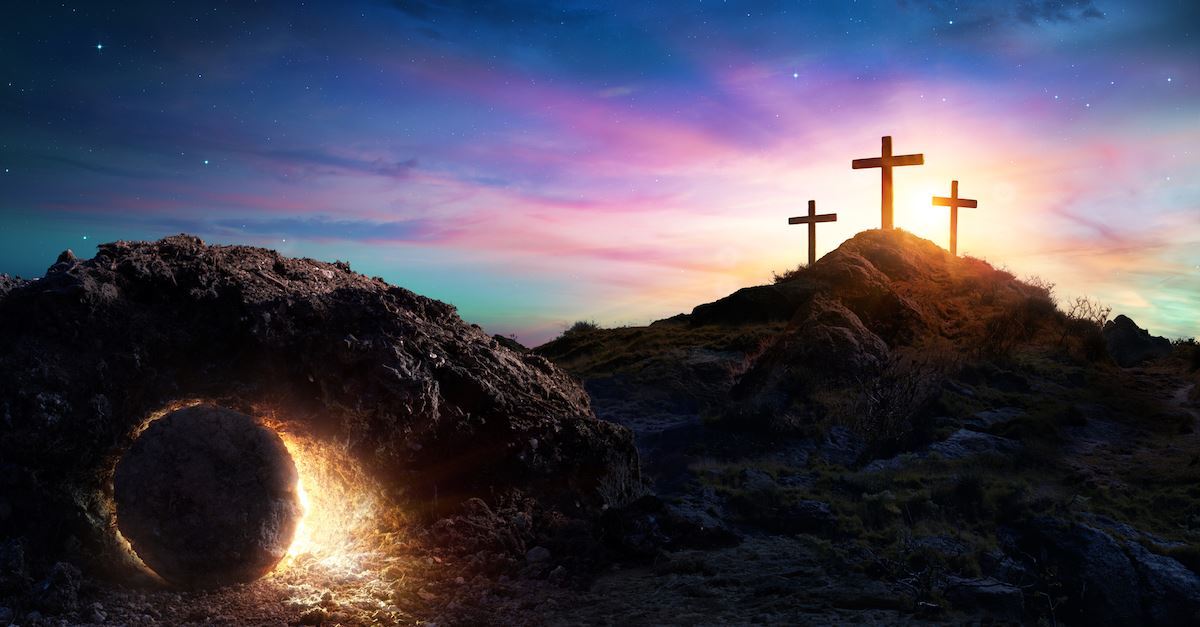 So what is death for those who accept the message of Easter?
What Happens When We Die?
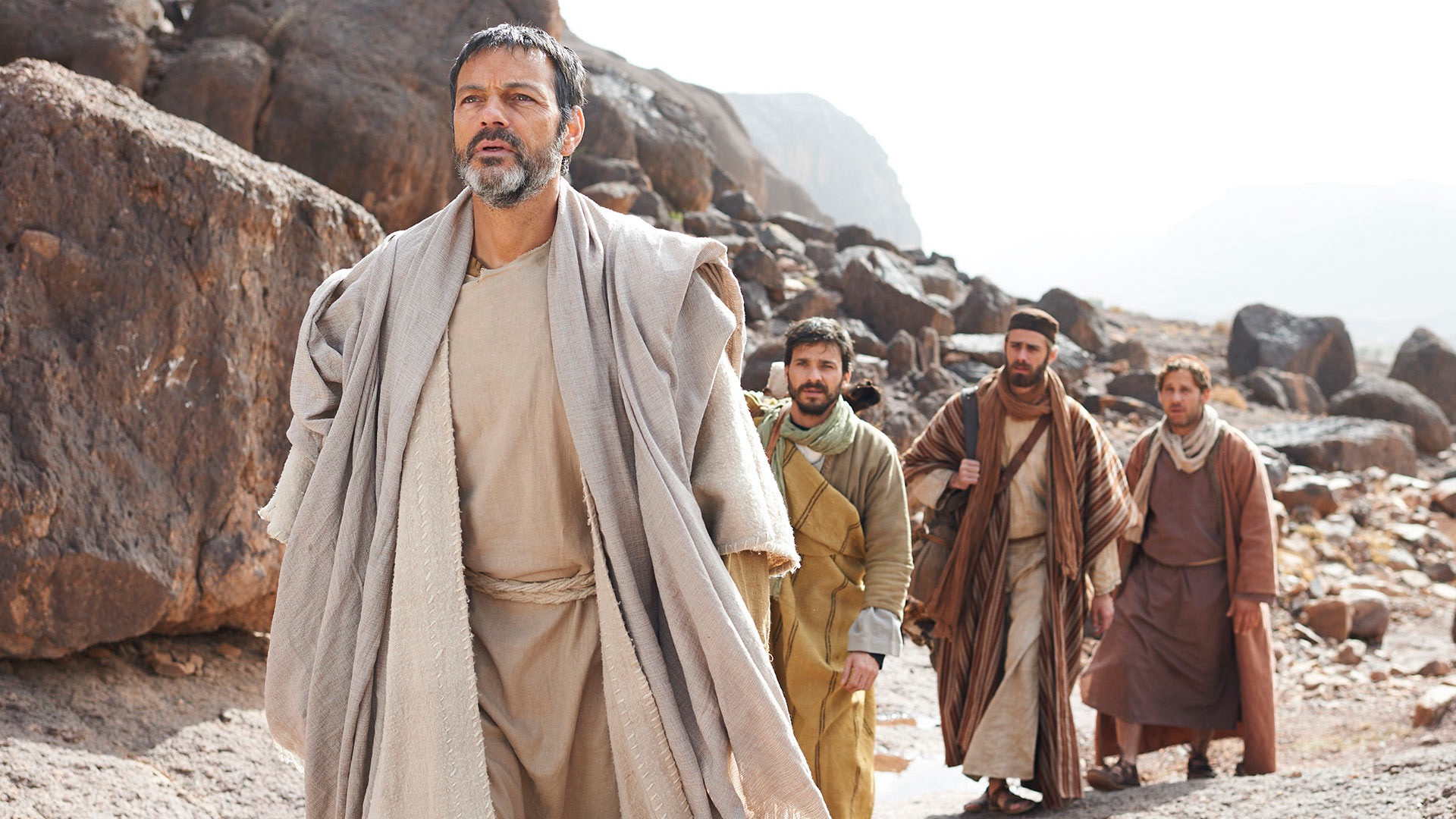 Paul said, 

“For me to live is Christ, and to die is gain.”

Philippians 1:21

What was Paul’s view of life after death?
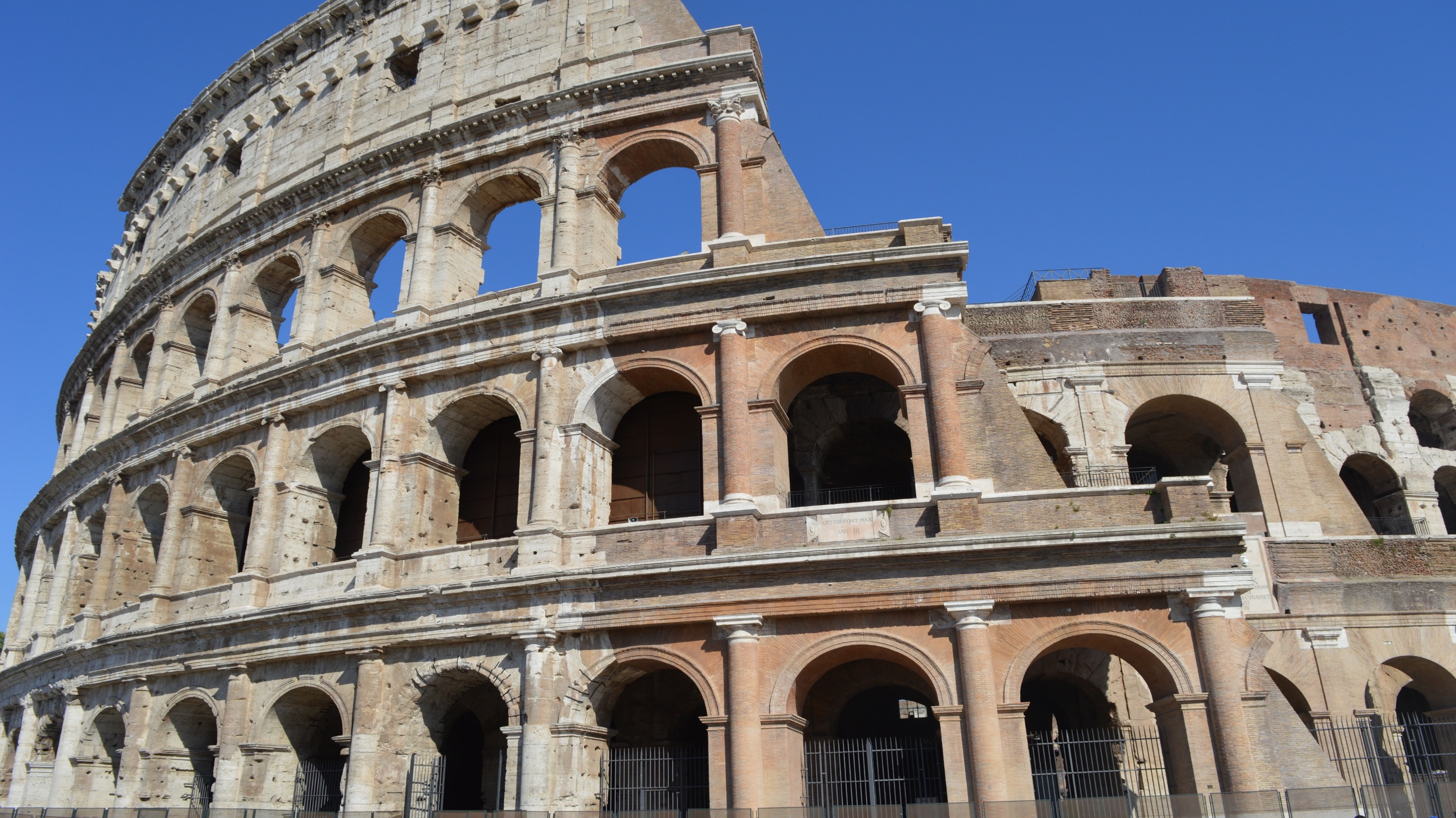 Context:
Paul is in prison in Rome
Paul is awaiting his verdict – release or death
Writing about his present circumstances
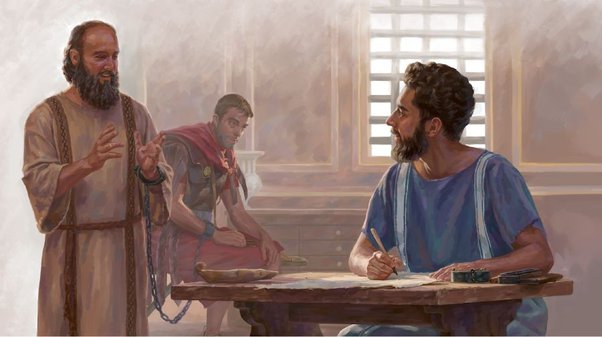 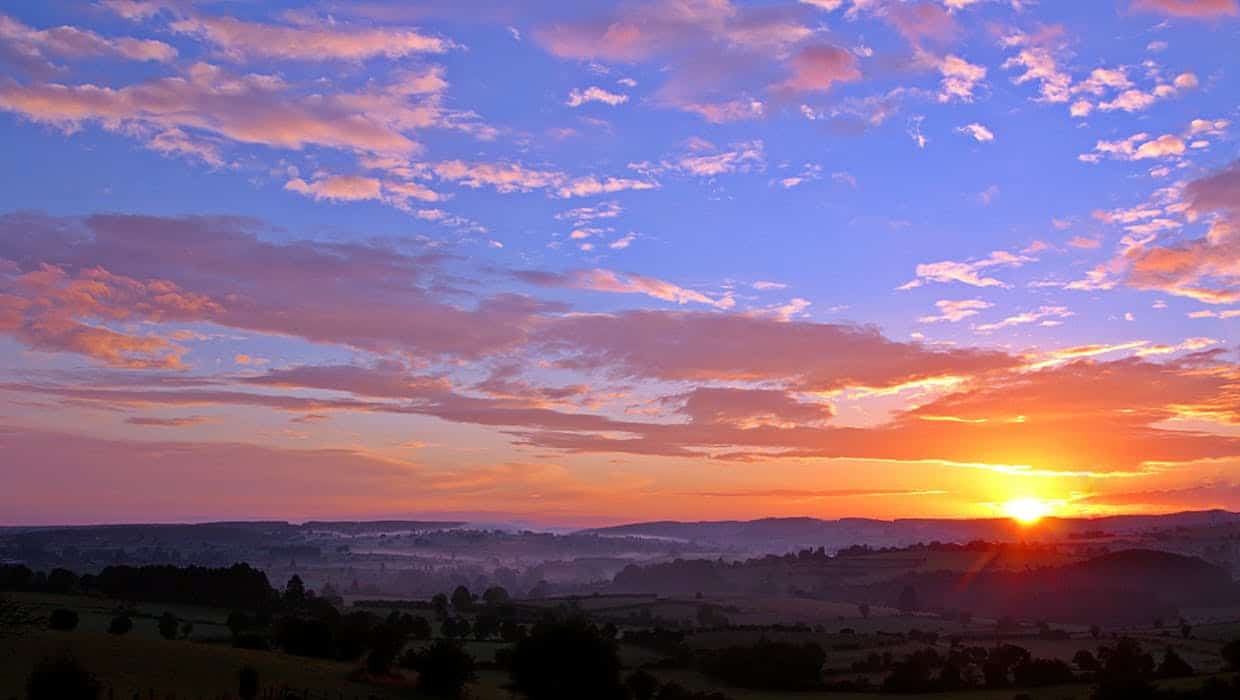 20 … it is my eager expectation and hope that I will not be at all ashamed, but that with full courage now as always Christ will be honored in my body, whether by life or by death. 21 For to me to live is Christ, and to die is gain. 22 If I am to live in the flesh, that means fruitful labor for me. Yet which I shall choose I cannot tell. 23 I am hard pressed between the two. My desire is to depart and be with Christ, for that is far better. 24 But to remain in the flesh is more necessary on your account.
Philippians 1:20-24
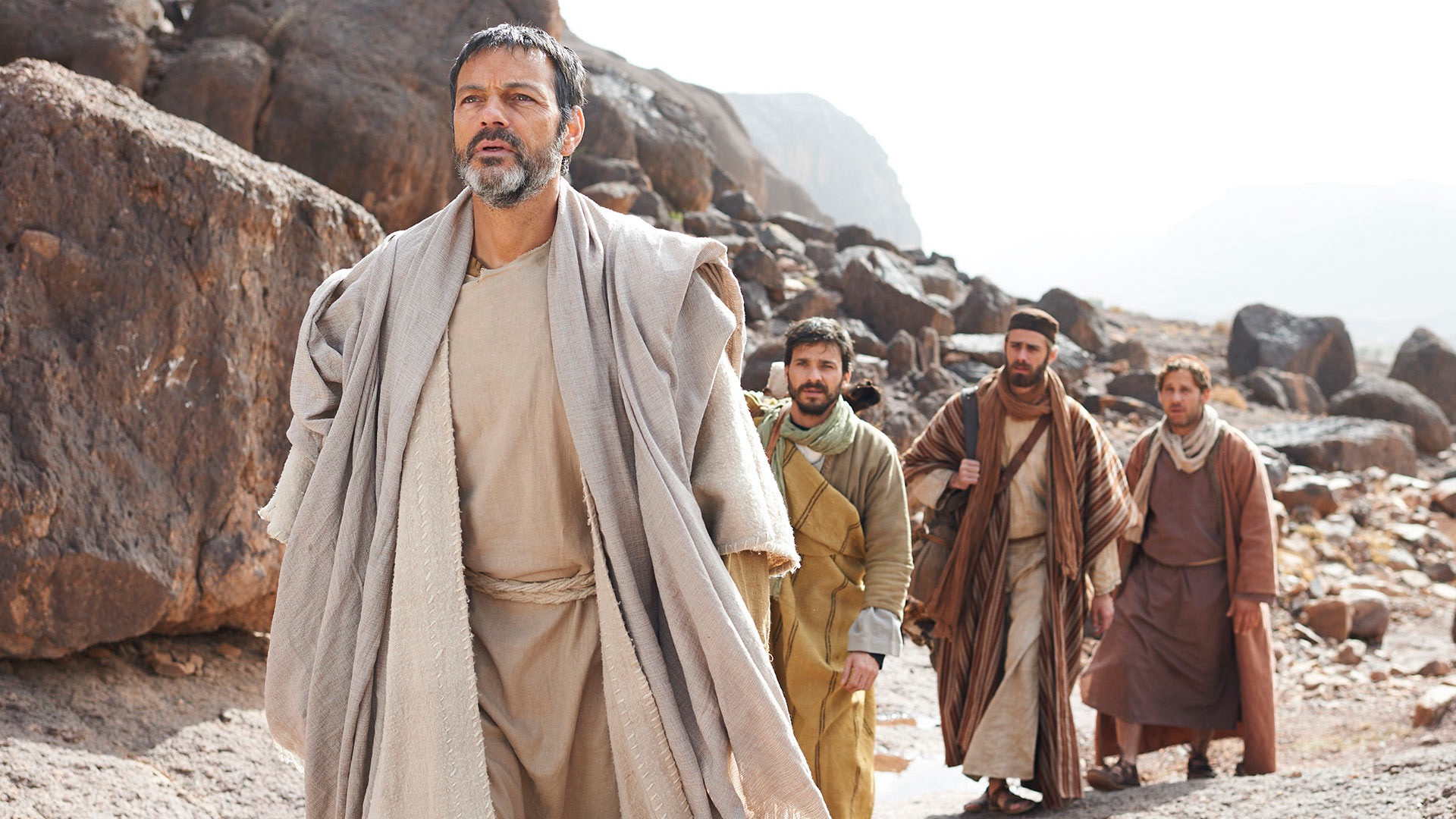 What did Paul know about death?
How could he confidently say,  

“…to die is gain”?
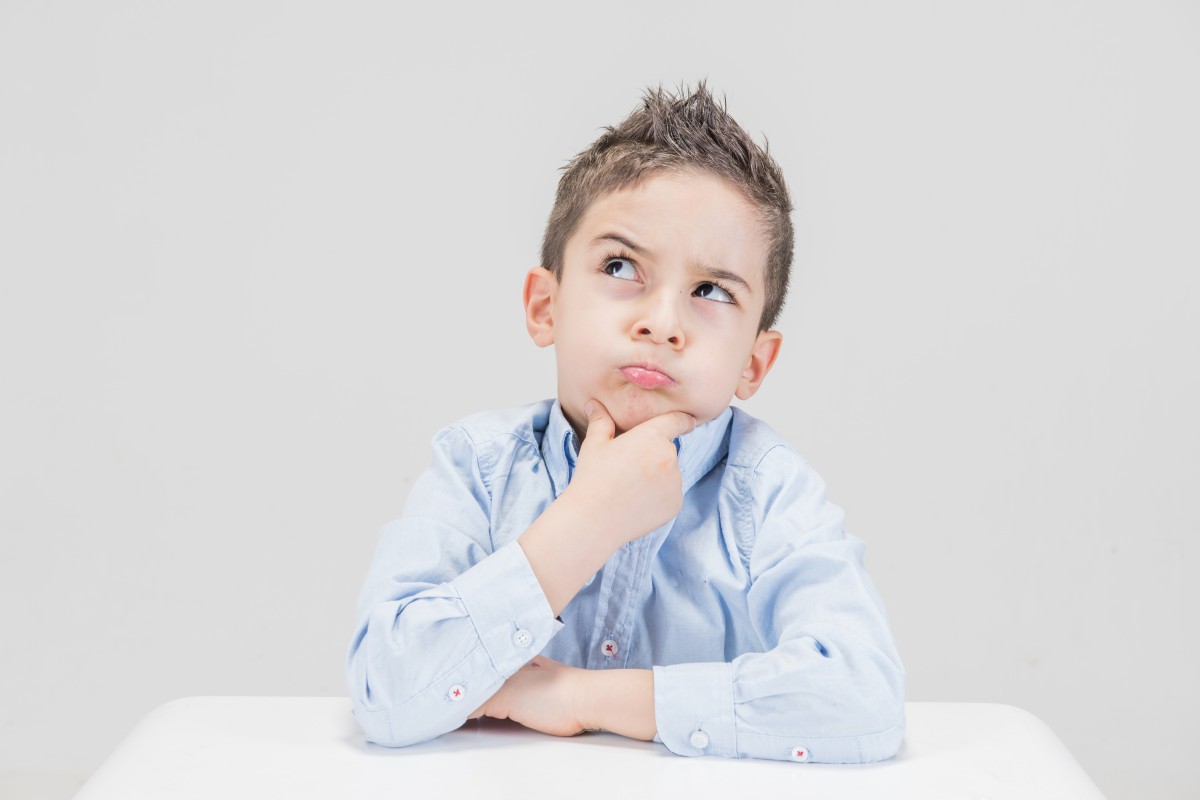 How can we know what happens after death?
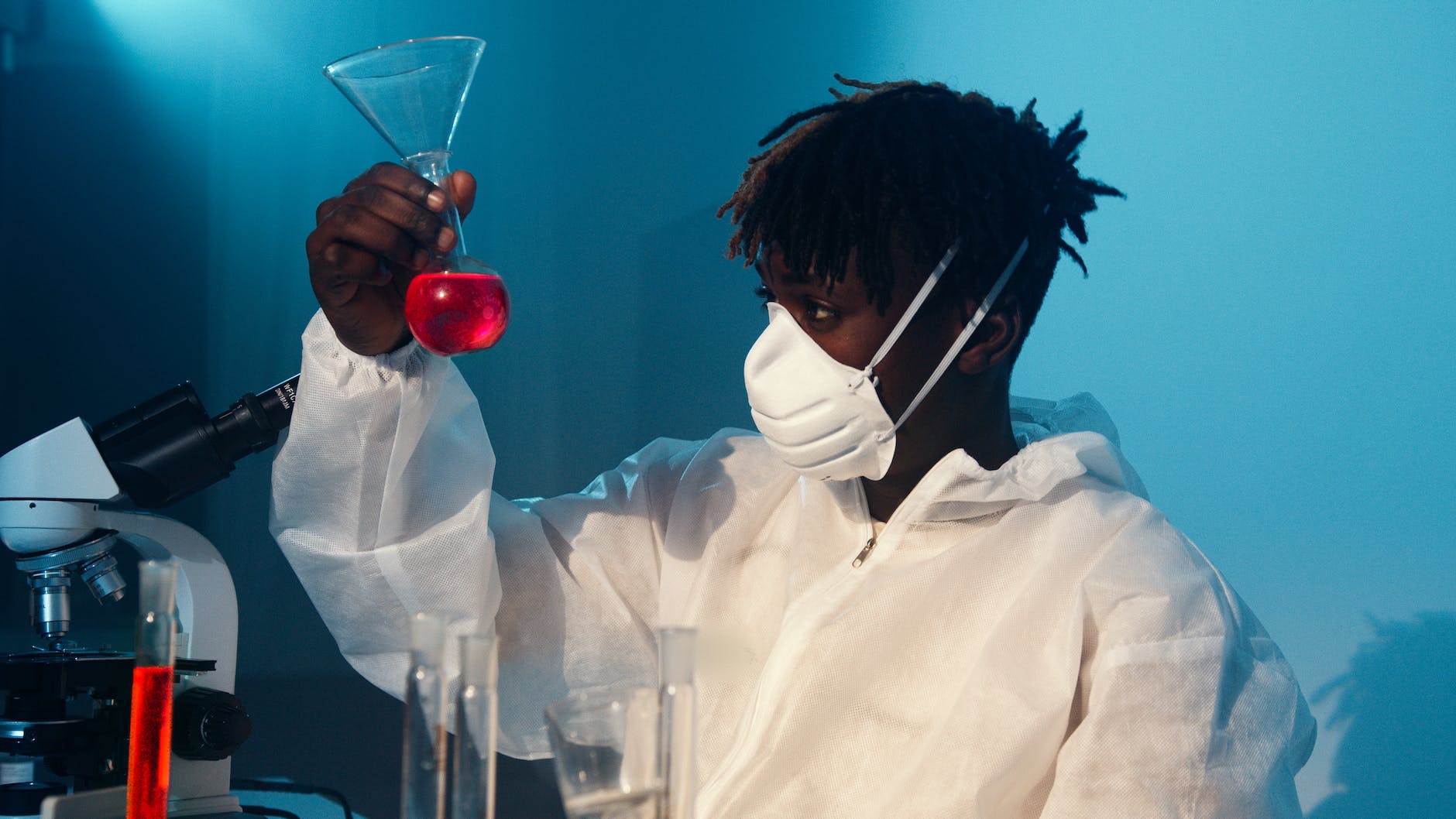 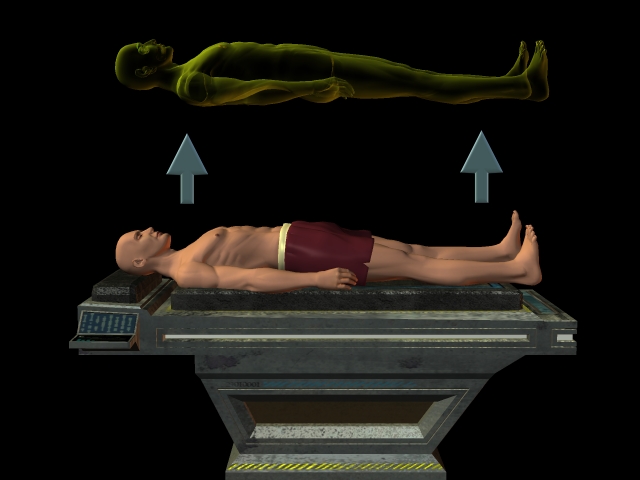 By Philosophy?
By Experiment?
By “after death”
Experiences?
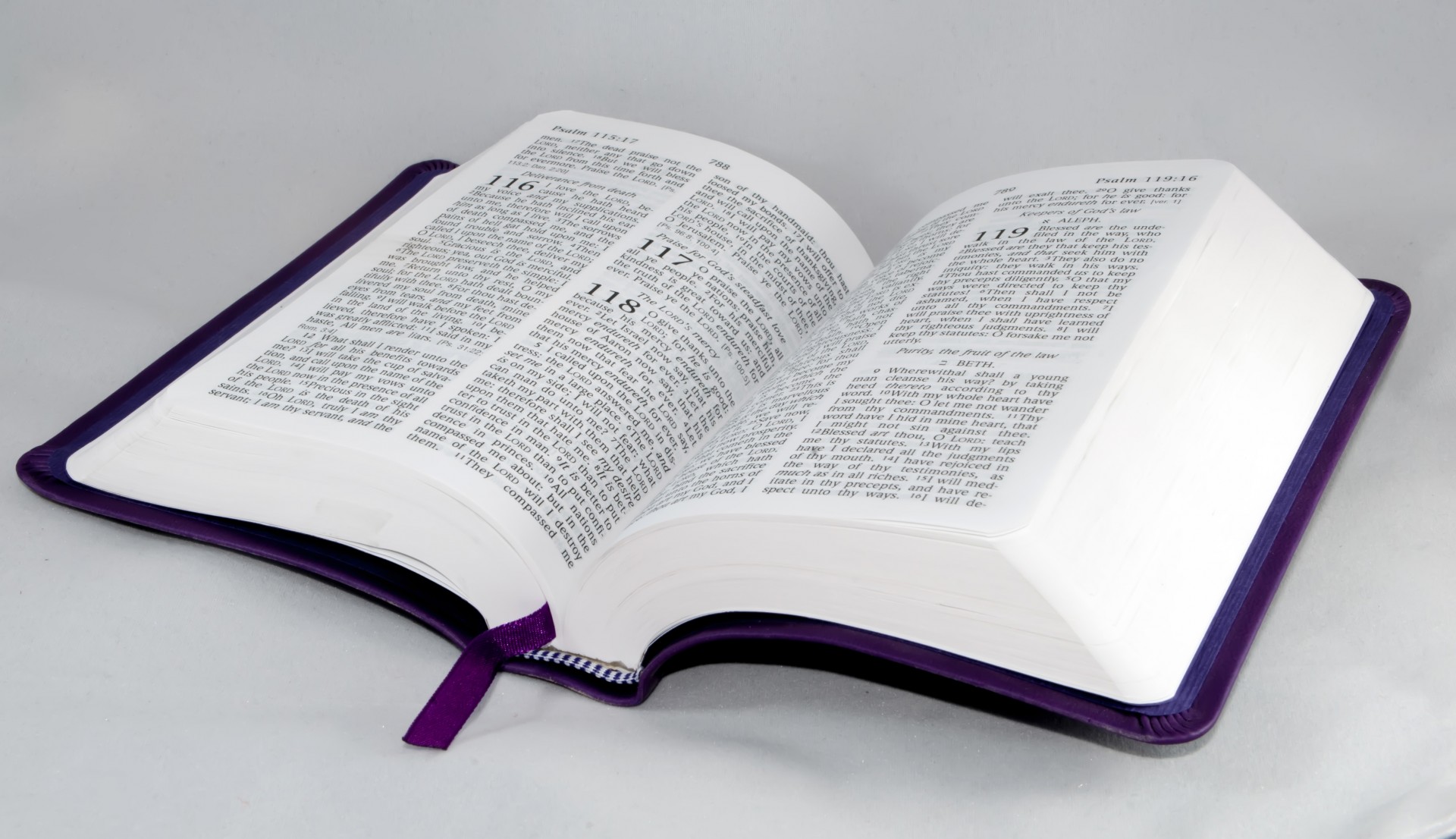 God’s Word!
Jesus’ Second Coming
(Resurrection)
Death
What happens here?
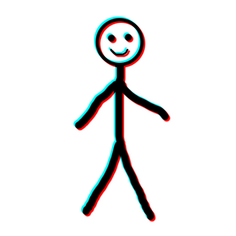 Commonly Understood
What we know to start:
Death for a believer is better than life!
“For me to live is Christ, and to die is gain.”
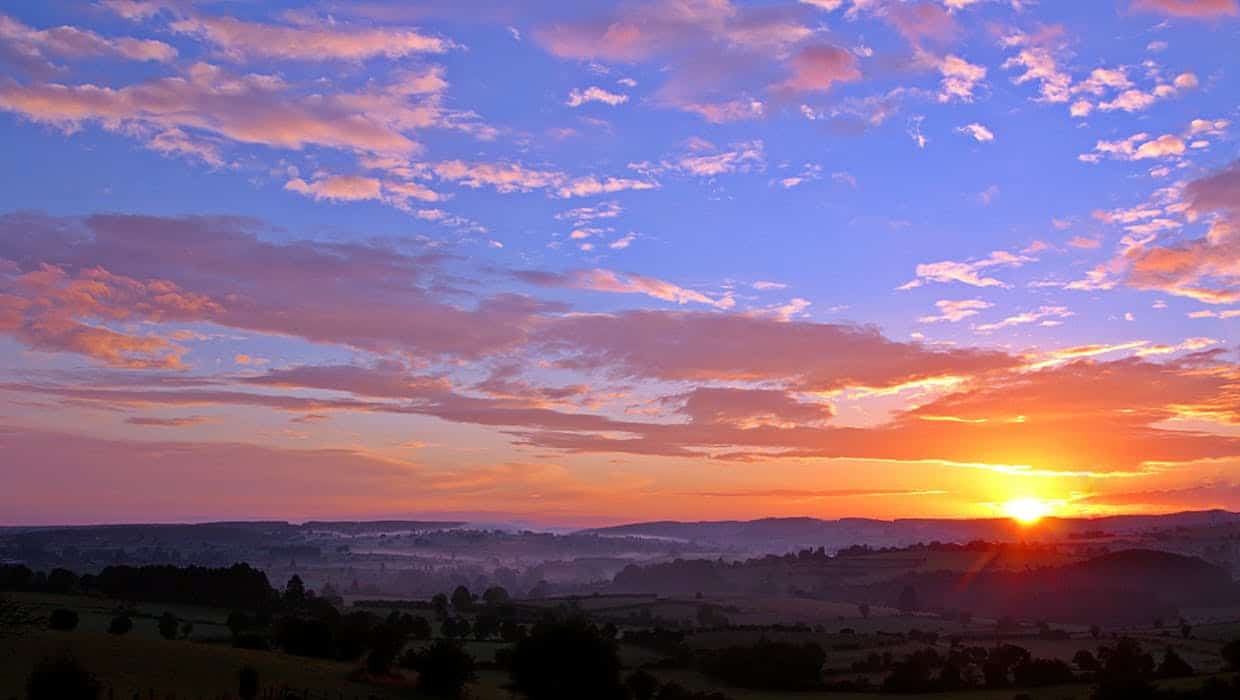 20 … it is my eager expectation and hope that I will not be at all ashamed, but that with full courage now as always Christ will be honored in my body, whether by life or by death. 21 For to me to live is Christ, and to die is gain. 22 If I am to live in the flesh, that means fruitful labor for me. Yet which I shall choose I cannot tell. 23 I am hard pressed between the two. My desire is to depart and be with Christ, for that is far better. 24 But to remain in the flesh is more necessary on your account.
Dying = Being with Jesus!
Philippians 1:20-24
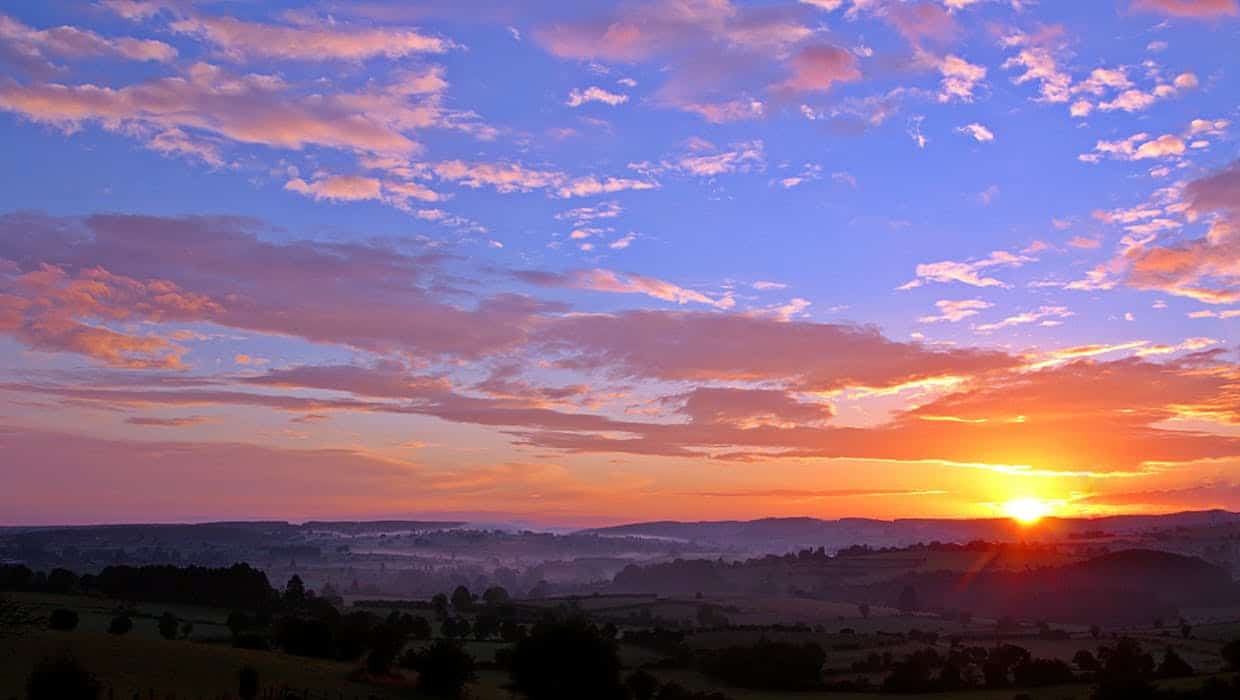 6 So we are always confident, even though we know that as long as we live in these bodies we are not at home with the Lord. 7 For we live by believing and not by seeing. 8 Yes, we are fully confident, and we would rather be away from these earthly bodies, for then we will be at home with the Lord. 
                                            2 Corinthians 5:6-8
Dying = Being at home with Jesus!
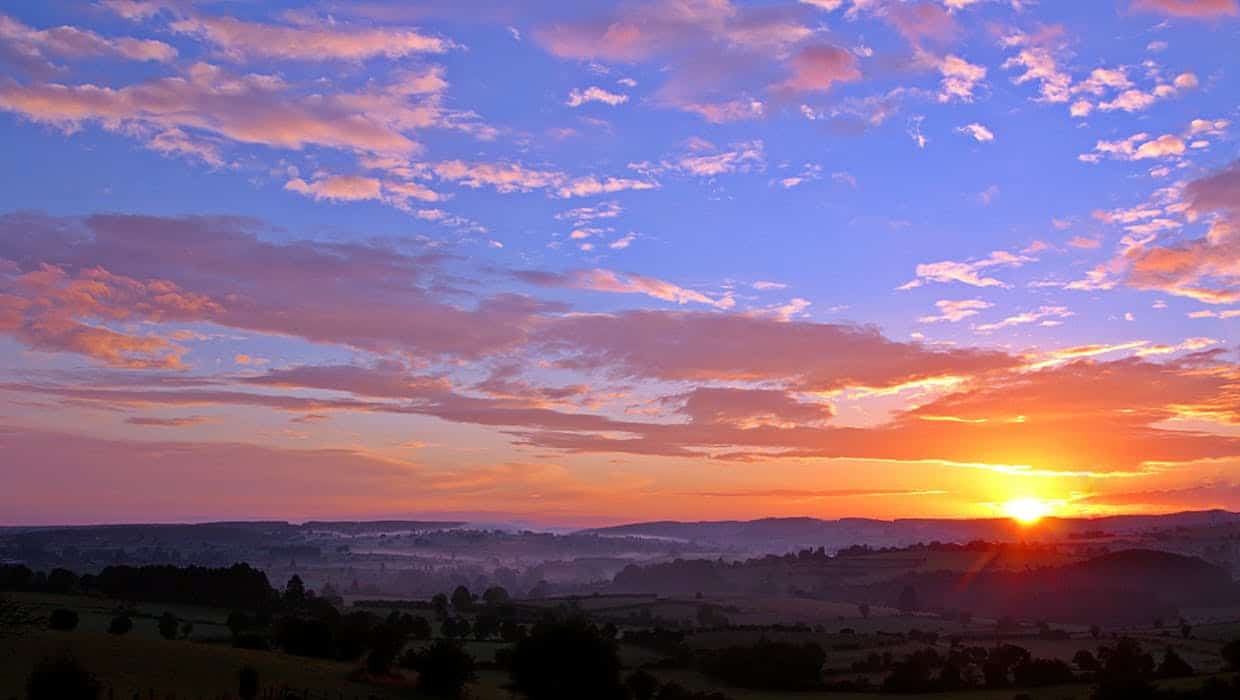 9 For God has not destined us for wrath, but to obtain salvation through our Lord Jesus Christ, 10 who died for us so that whether we are awake or asleep (alive or dead) we might live with him.
                                      1 Thessalonians 5:9-10
Dying = Continuing to live with Jesus!
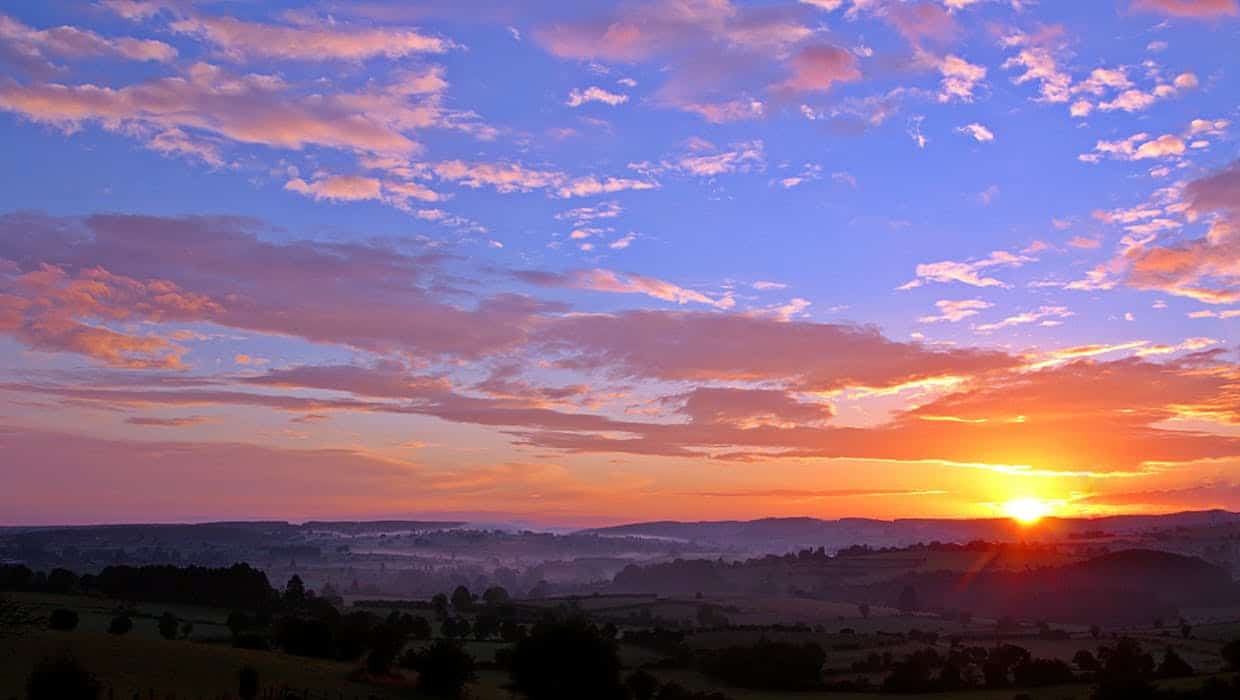 Moses … calls the Lord the God of Abraham and the God of Isaac and the God of Jacob. Now he is not God of the dead, but of the living, for all live to him.                         Luke 20:37-38

And he said, “Jesus, remember me when you come into your kingdom.” And he said to him, “Truly, I say to you, today you will be with me in paradise.”                           Luke 23:42-43
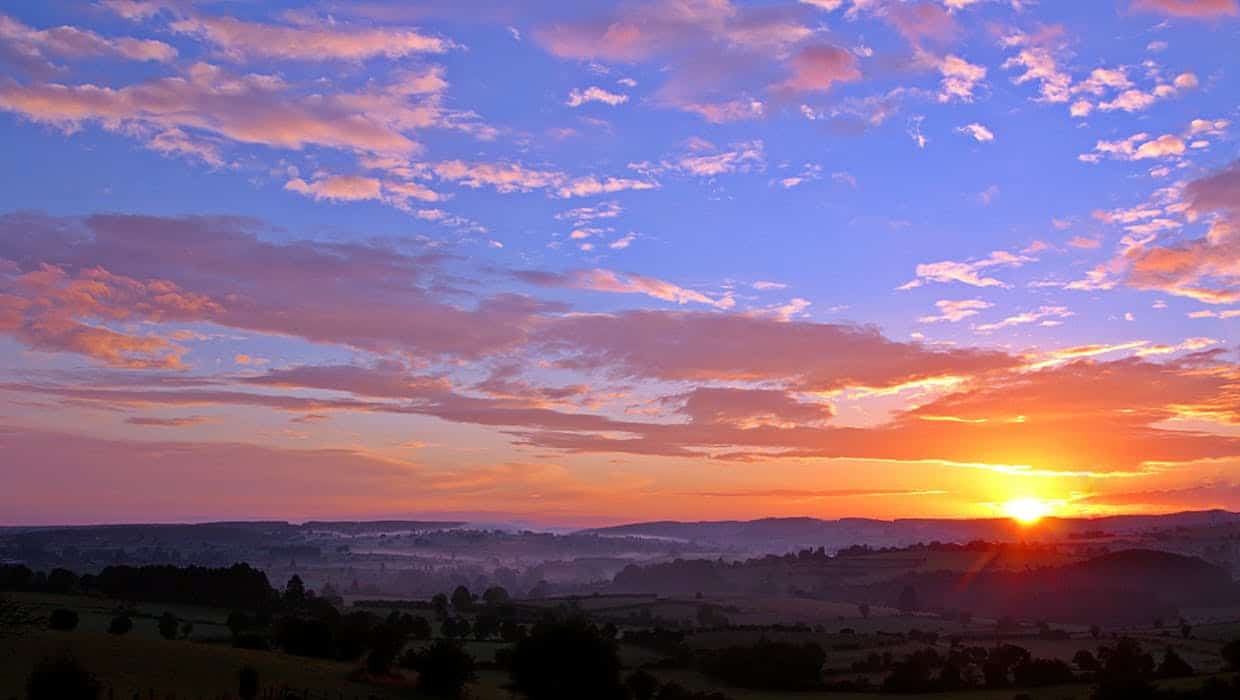 Other Stories:
Jesus’ story of the Rich Man and Lazarus
Lazarus “died and was carried by the angels to Abraham’s side”
Conversation between the rich man (in Hades) and Abraham
The transfiguration 
Appearance of Moses and Elijah
Soul/Spirit goes to be with Jesus!
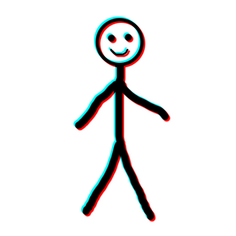 Death
Resurrection
Body
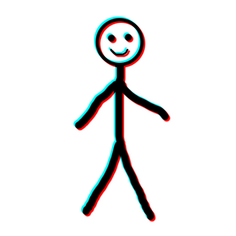 Jesus’ Second Coming
Physical body decays & disappears
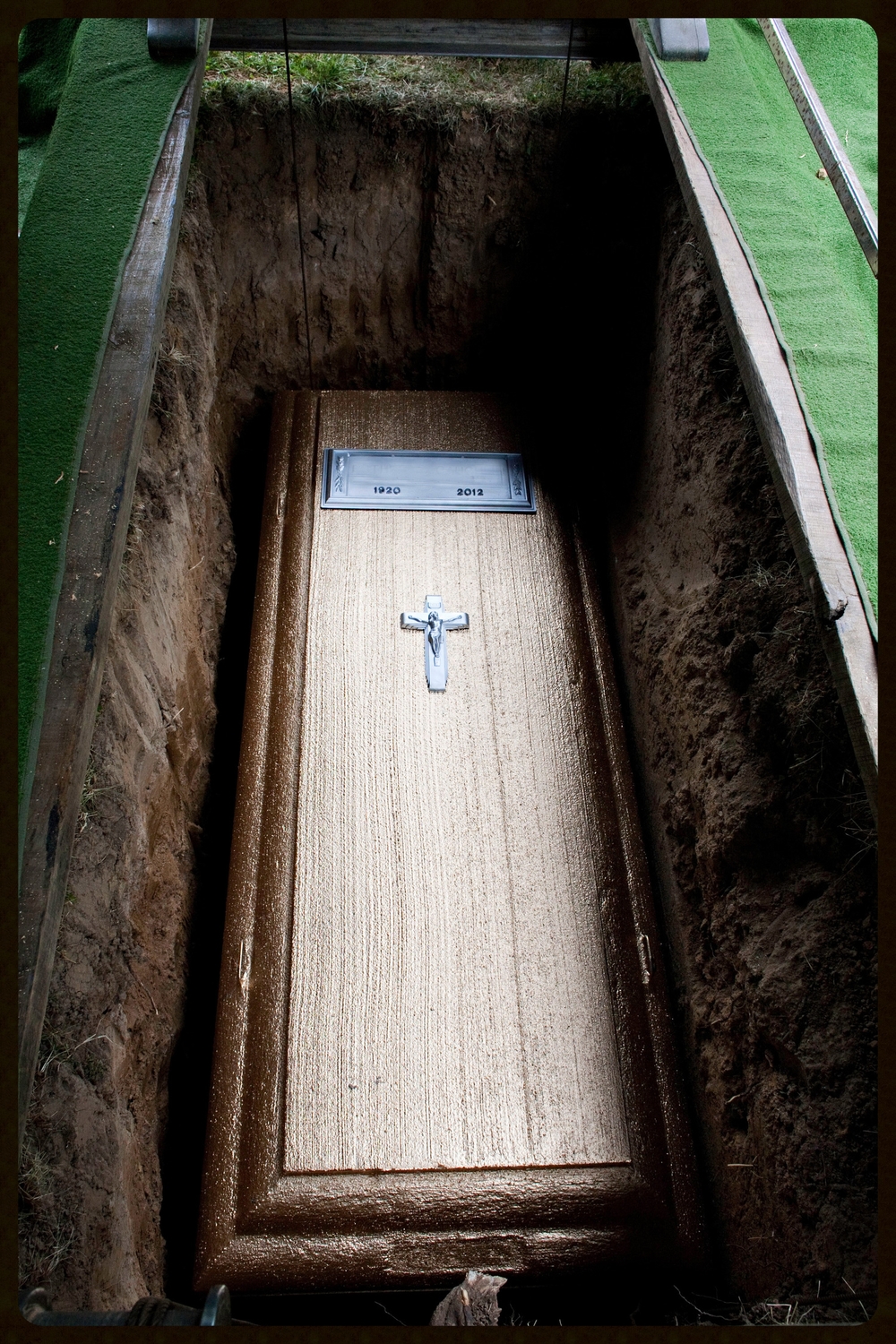 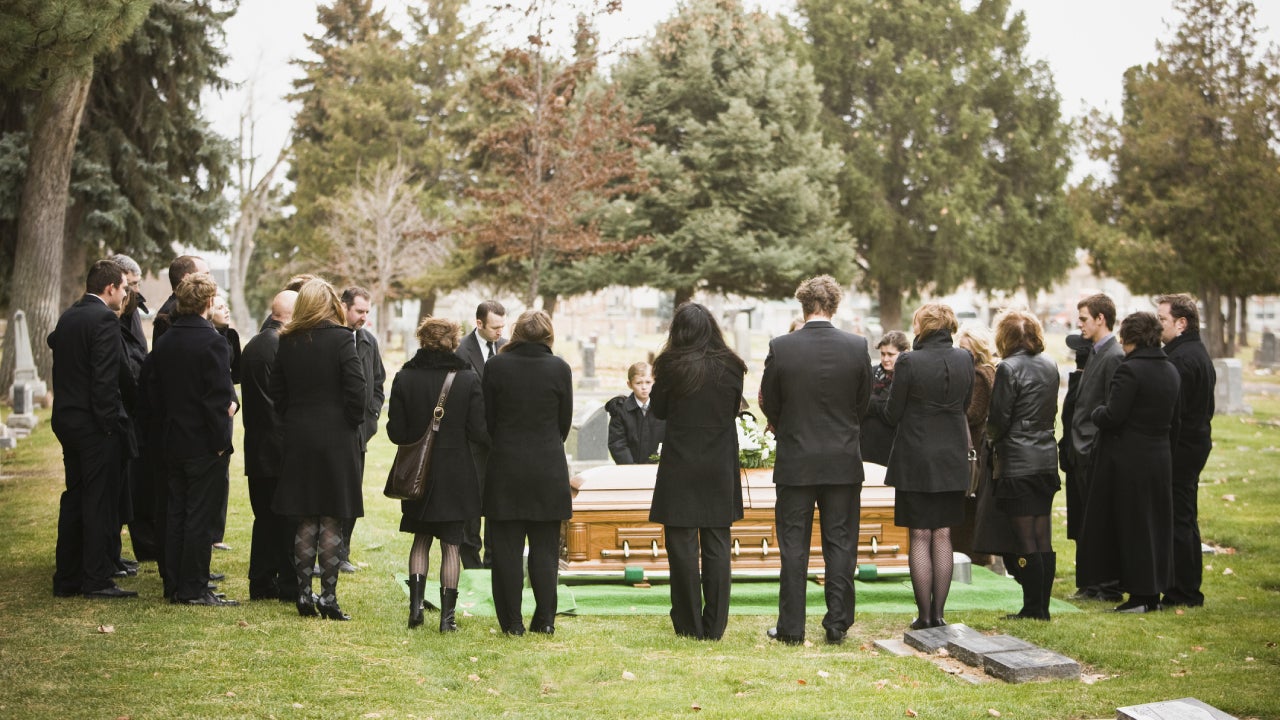 In what ways would death be gain?
In Knowledge
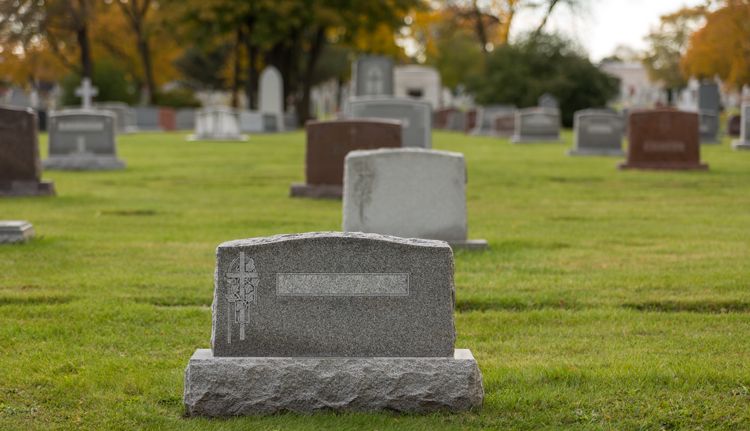 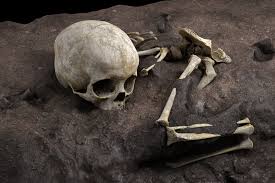 [Speaker Notes: For these thoughts, I am indebted to a sermon by Dr Albert Martin, who in turn got them from a commentary by Robert Johnstone]
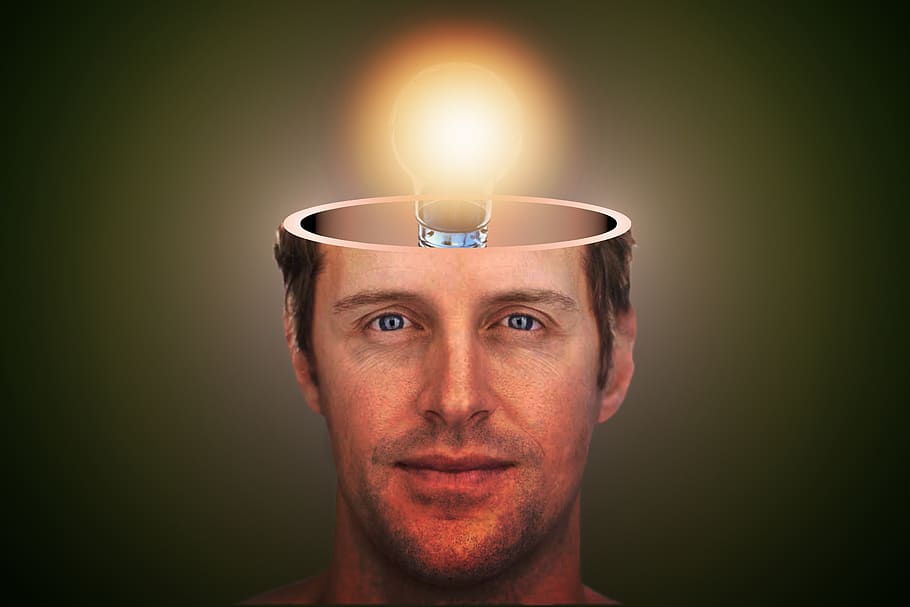 Knowledge:
And so, from the day we heard, we have not ceased to pray for you, asking that you may be filled with the knowledge of his will in all spiritual wisdom and understanding… 
                                              Colossians 1:9
And it is my prayer that your love may abound more and more, with knowledge and all discernment…                   Philippians 1:9
[Speaker Notes: For these thoughts, I am indebted to a sermon by Dr Albert Martin, who in turn got them from a commentary by Robert Johnstone]
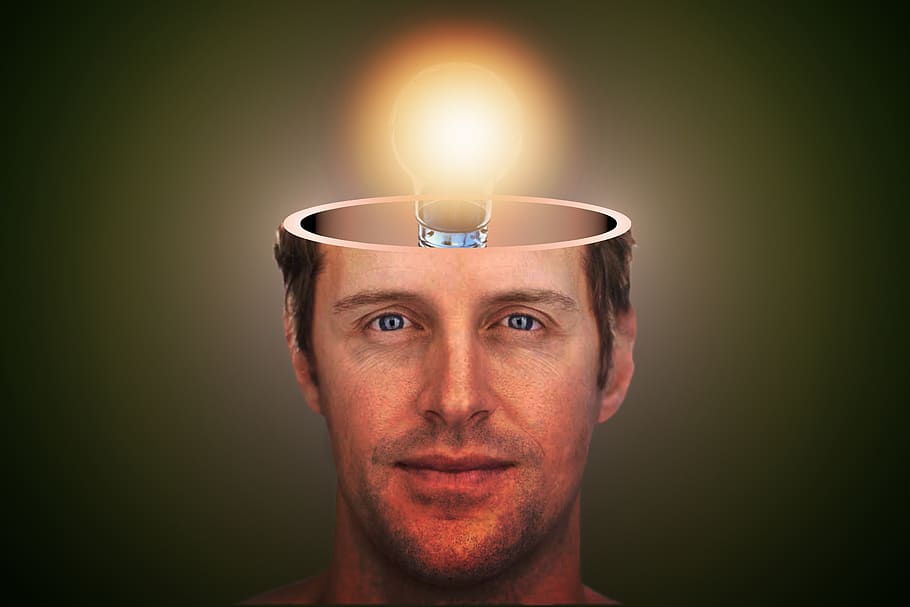 Knowledge:

For now we see in a mirror dimly, but then face to face. Now I know in part; then I shall know fully, even as I have been fully known.
                    1 Corinthians 13:12
[Speaker Notes: For these thoughts, I am indebted to a sermon by Dr Albert Martin, who in turn got them from a commentary by Robert Johnstone]
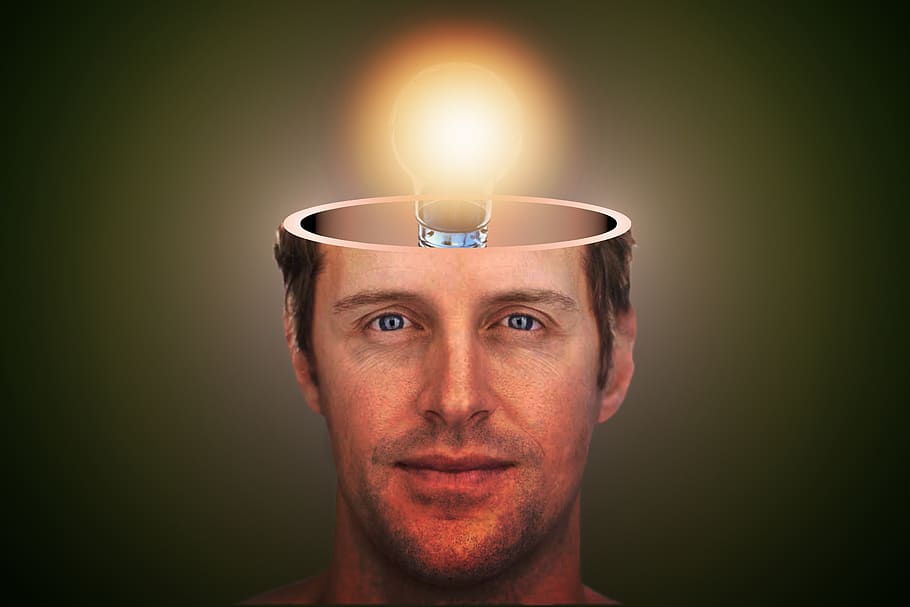 Knowledge (example):
Transfiguration:
29 And as he was praying, the appearance of his face was altered, and his clothing became dazzling white. 30 And behold, two men were talking with him, Moses and Elijah, 31 who appeared in glory and spoke of his departure, which he was about to accomplish at Jerusalem.
                                          Luke 9:29-31
[Speaker Notes: For these thoughts, I am indebted to a sermon by Dr Albert Martin, who in turn got them from a commentary by Robert Johnstone]
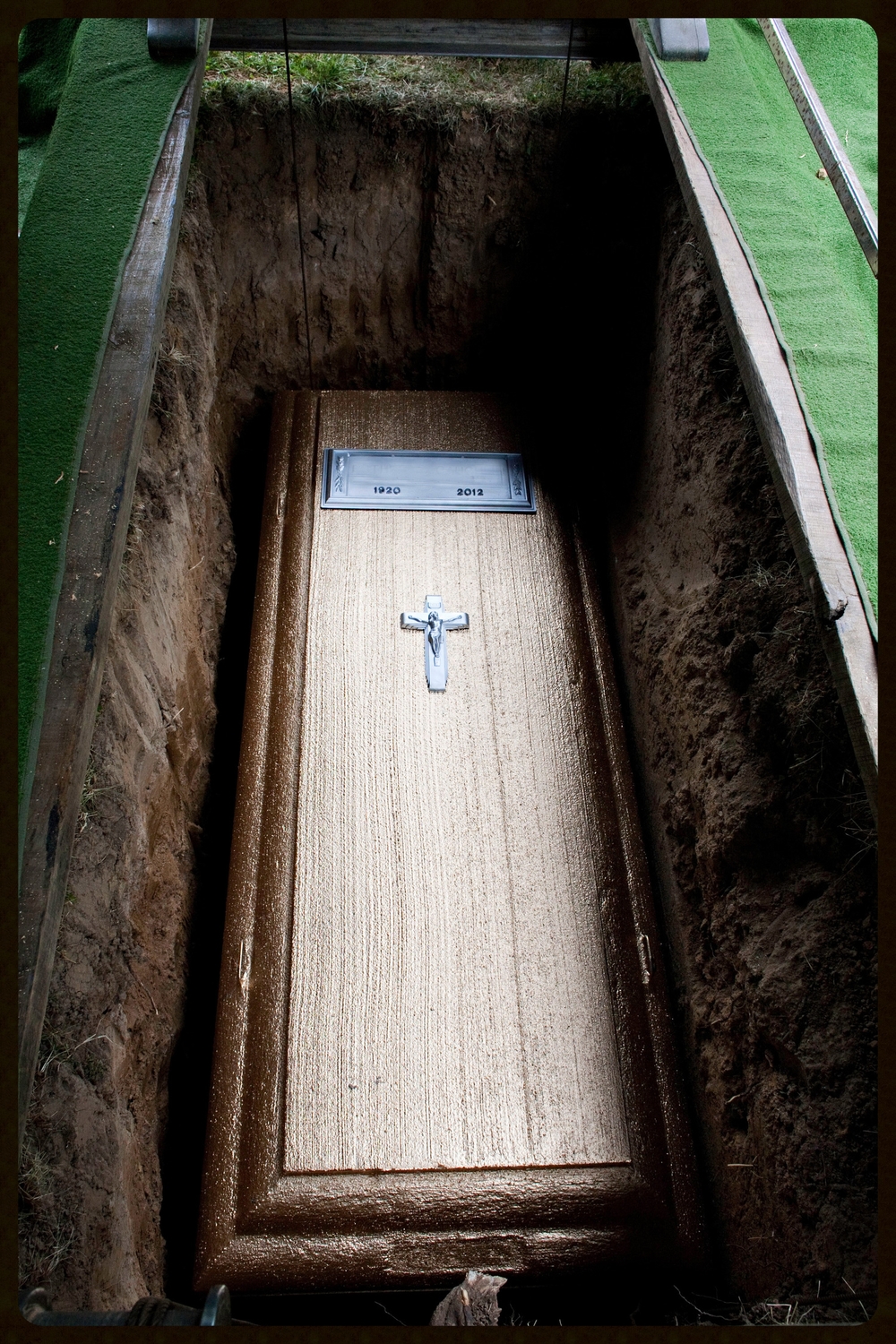 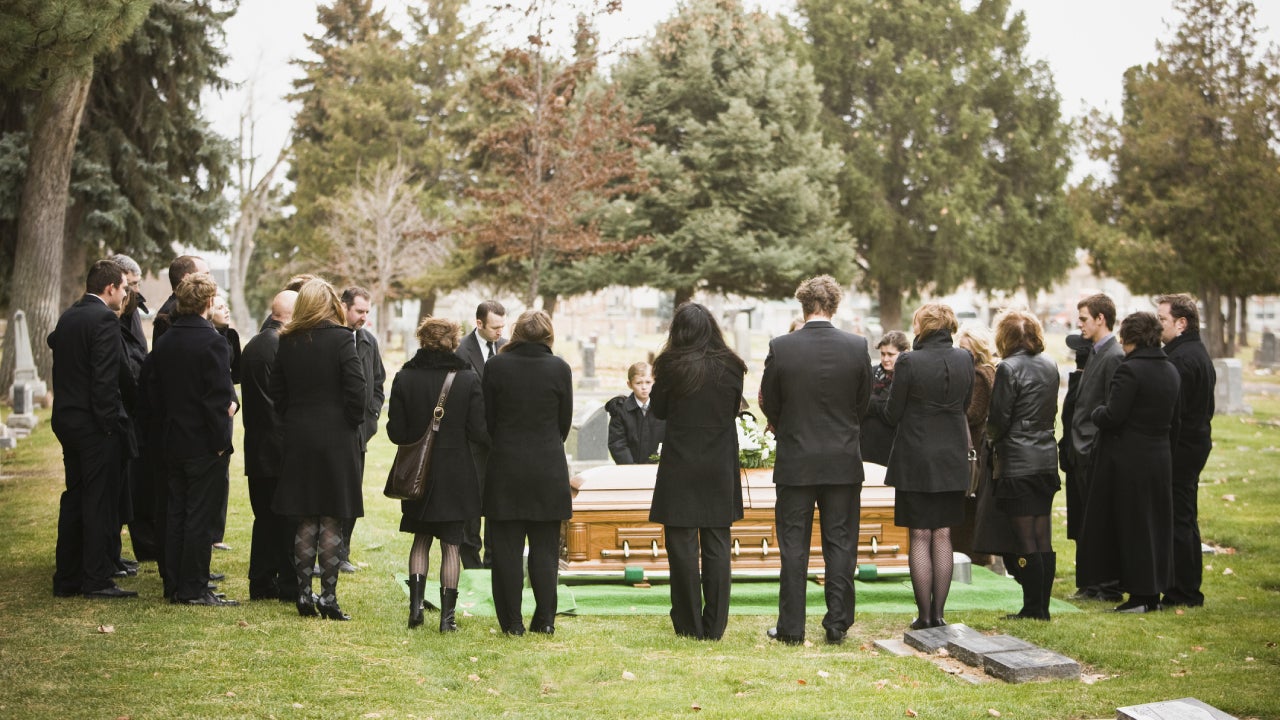 In what ways would death be gain?
In Knowledge
In Holiness
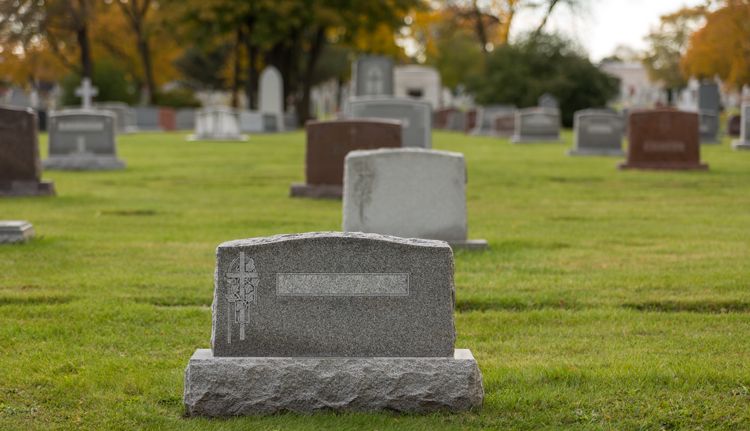 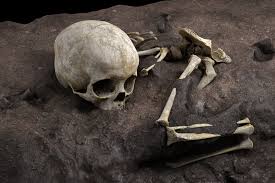 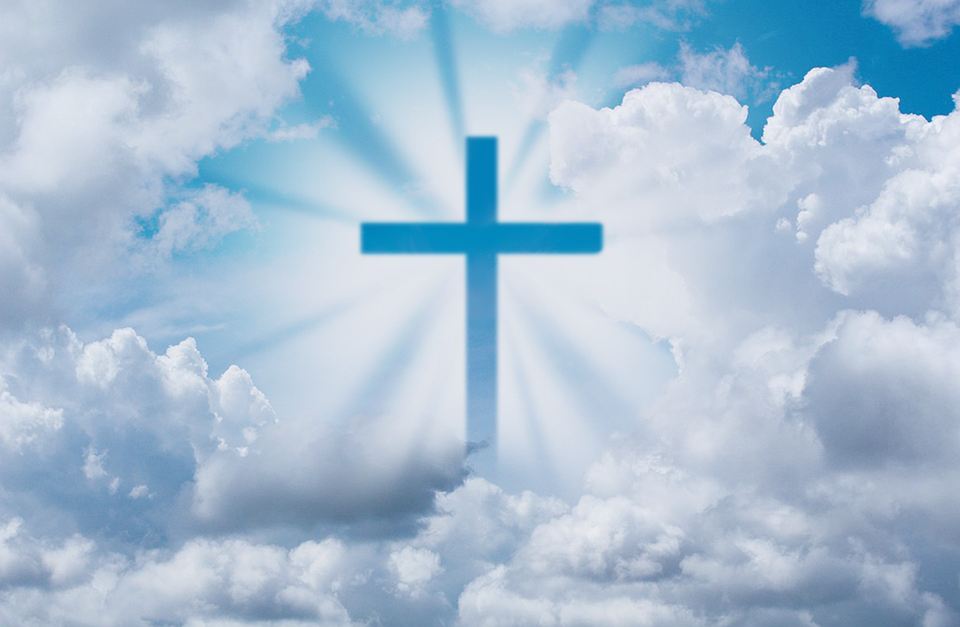 Holiness:
22 You were taught, with regard to your former way of life, to put off your old self, which is being corrupted by its deceitful desires; 23 to be made new in the attitude of your minds; 24 and to put on the new self, created to be like God in true righteousness and holiness. 
                                          Ephesians 4:22-24
[Speaker Notes: For these thoughts, I am indebted to a sermon by Dr Albert Martin, who in turn got them from a commentary by Robert Johnstone]
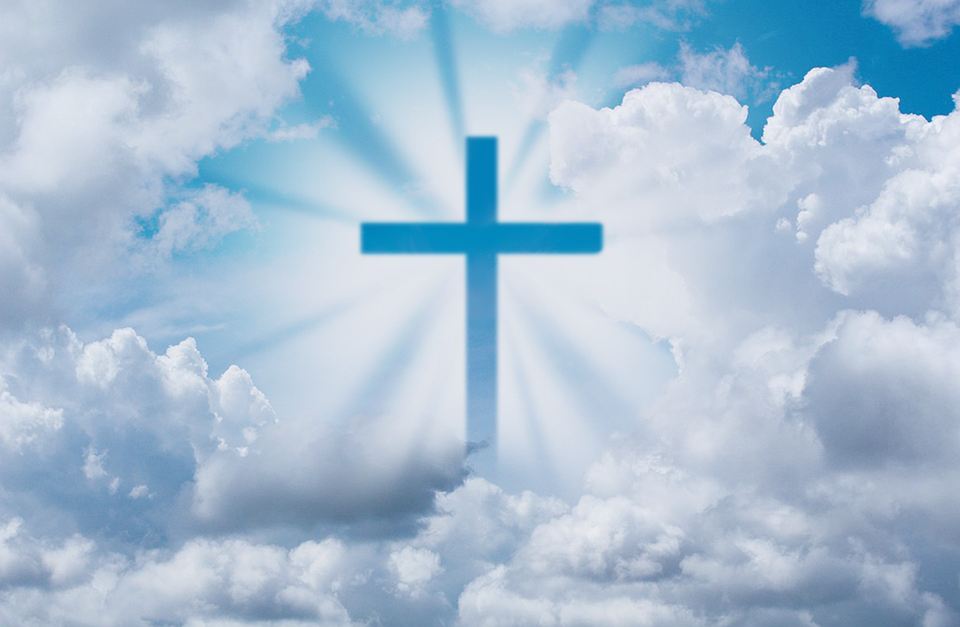 Holiness:
21 So I find it to be a law that when I want to do right, evil lies close at hand. 22 For I delight in the law of God, in my inner being, 23 but I see in my members another law waging war against the law of my mind and making me captive to the law of sin that dwells in my members. 24 Wretched man that I am! Who will deliver me from this body of death? 25 Thanks be to God through Jesus Christ our Lord! 
                                                Romans 7:21-25
[Speaker Notes: For these thoughts, I am indebted to a sermon by Dr Albert Martin, who in turn got them from a commentary by Robert Johnstone]
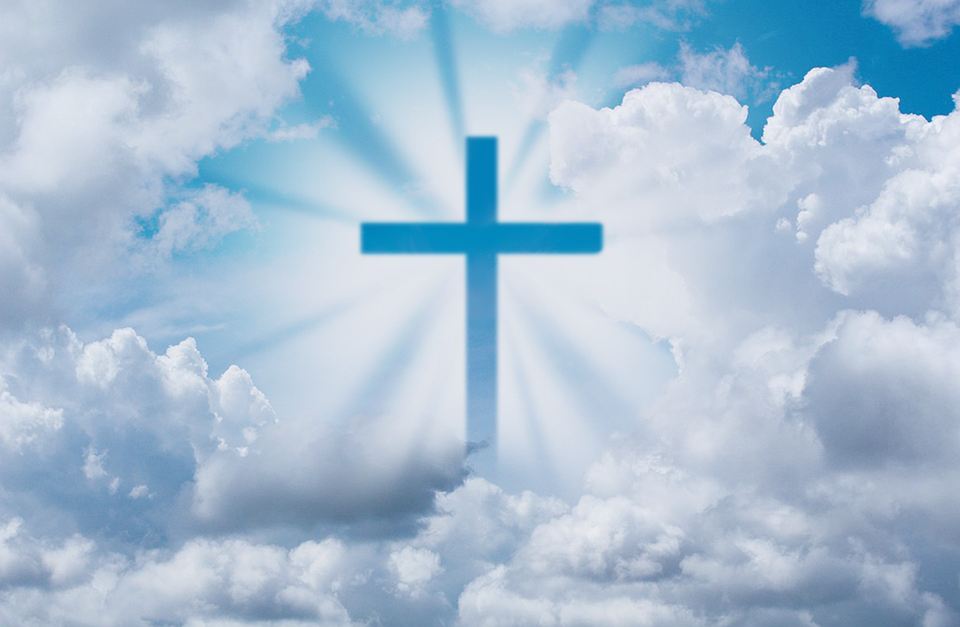 Holiness:
22 But you have come to Mount Zion and to the city of the living God, the heavenly Jerusalem, and to innumerable angels in festal gathering, 23 and to the assembly of the firstborn who are enrolled in heaven, and to God, the judge of all, and to the spirits of the righteous made perfect, 24 and to Jesus, the mediator of a new covenant, and to the sprinkled blood that speaks a better word than the blood of Abel.                               Hebrews 12:22-24
[Speaker Notes: For these thoughts, I am indebted to a sermon by Dr Albert Martin, who in turn got them from a commentary by Robert Johnstone]
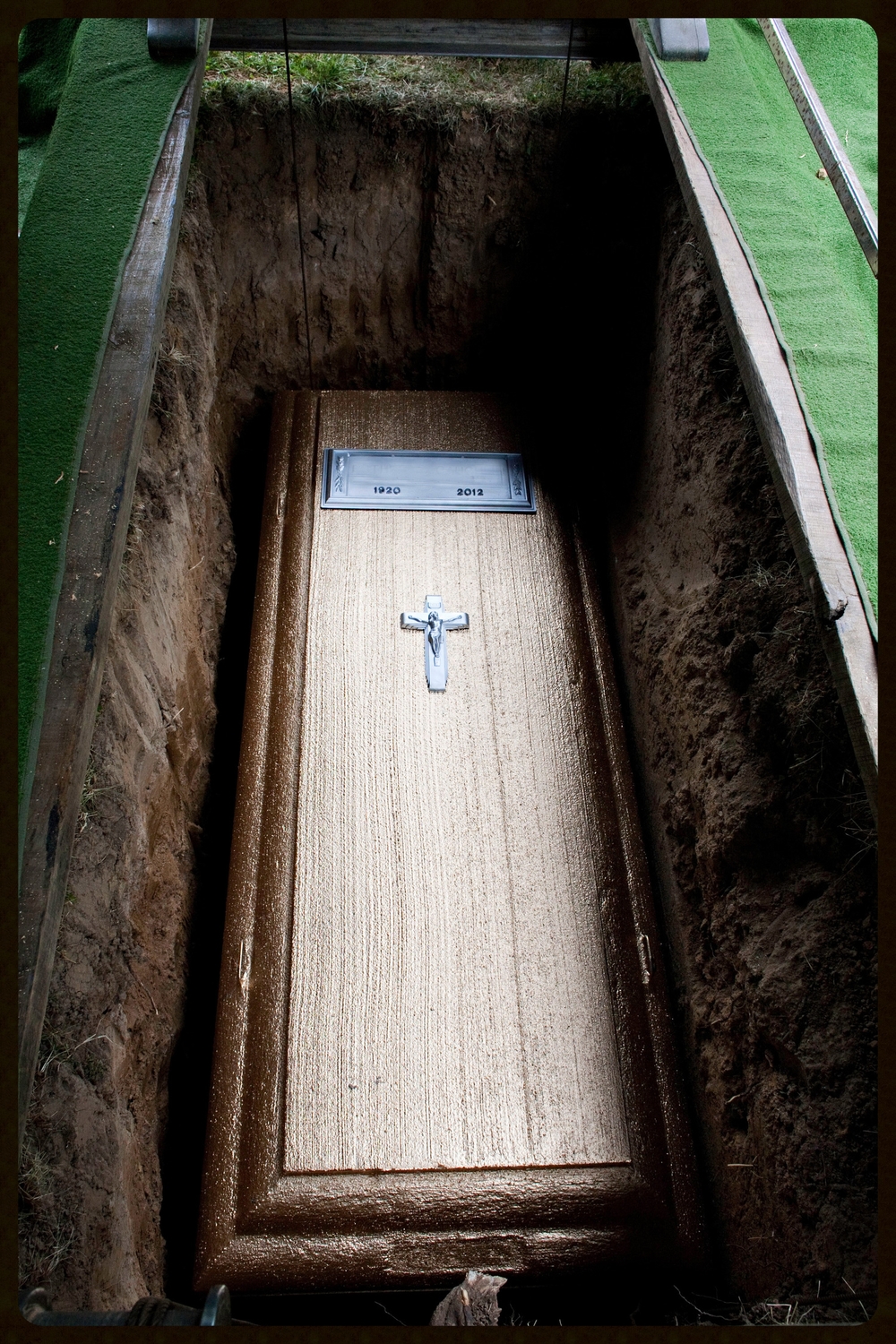 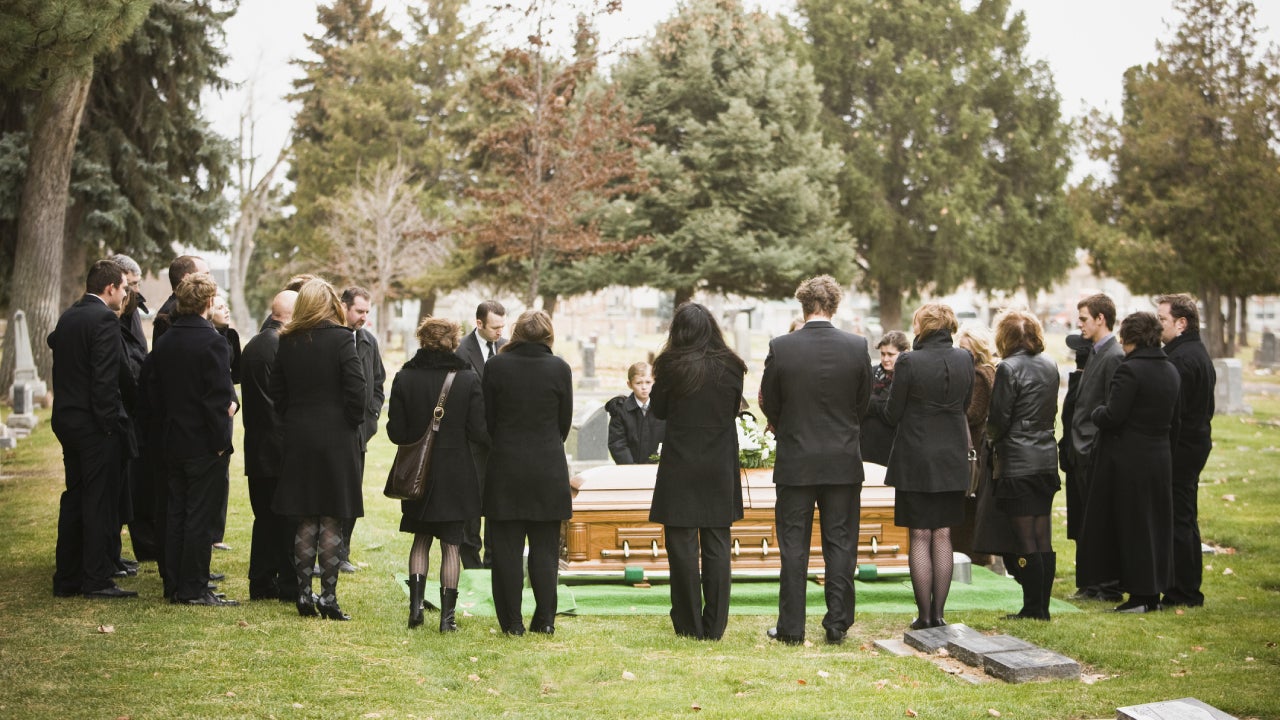 In what ways would death be gain?
In Knowledge
In Holiness
In Companionship
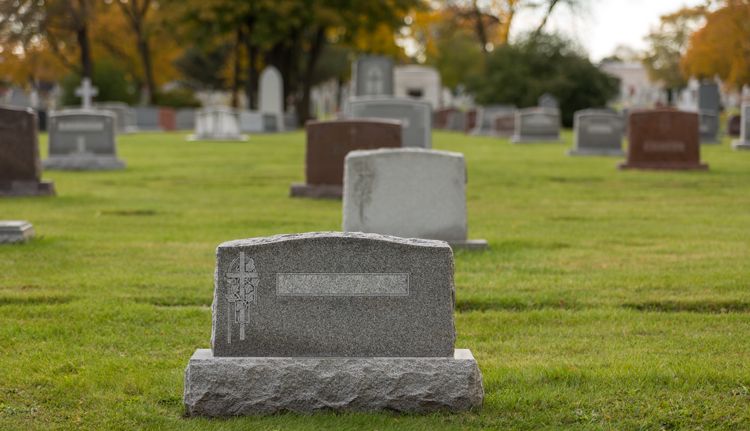 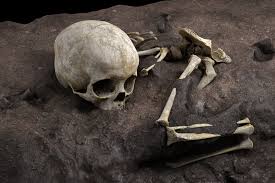 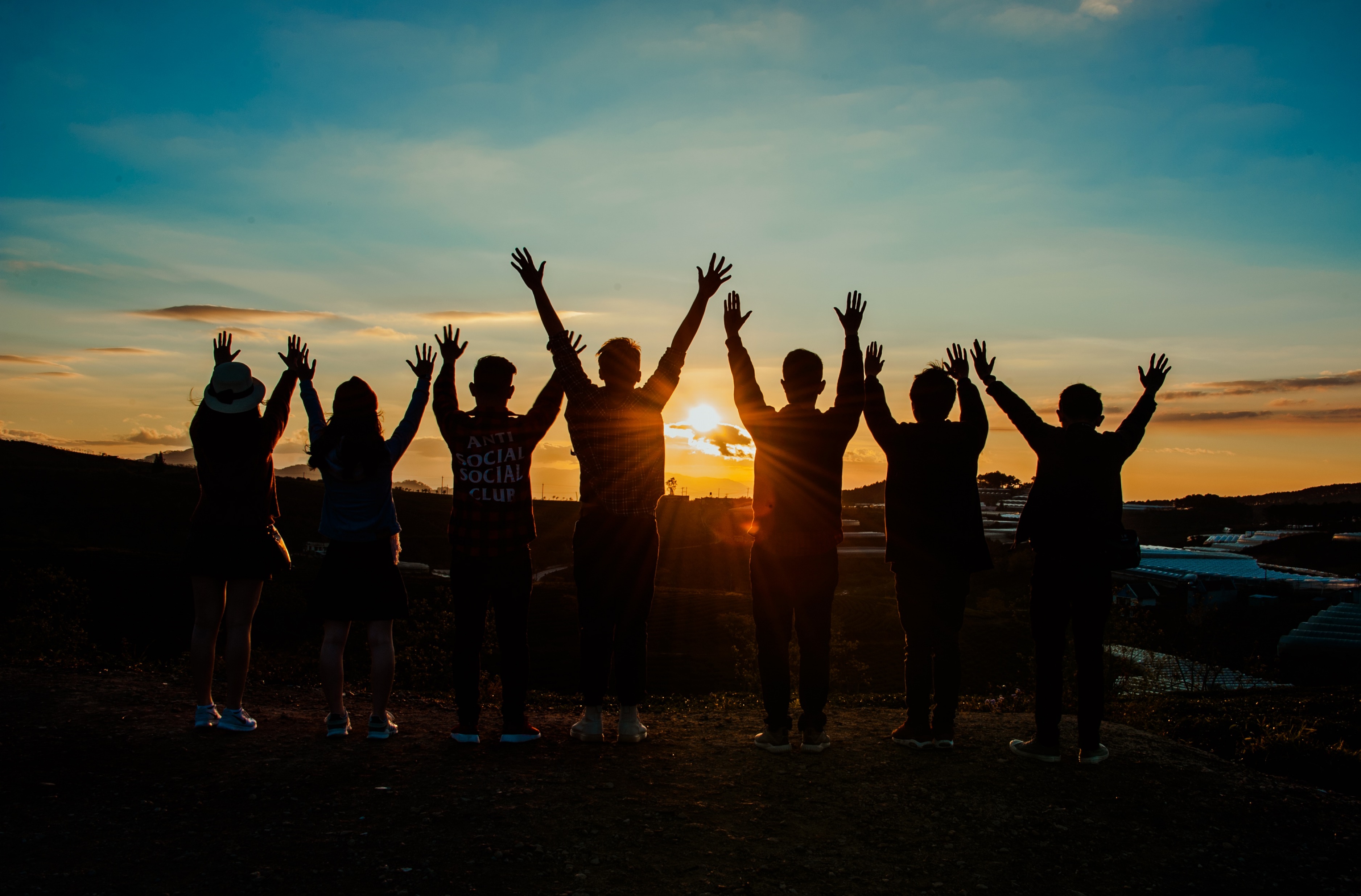 Companionship:
Then the Lord God said, “It is not good that the man should be alone; I will make him a helper fit for him.”                                Genesis 2:18

A new commandment I give to you, that you love one another: just as I have loved you, you also are to love one another. By this all people will know that you are my disciples, if you have love for one another.                           John 13:34-35
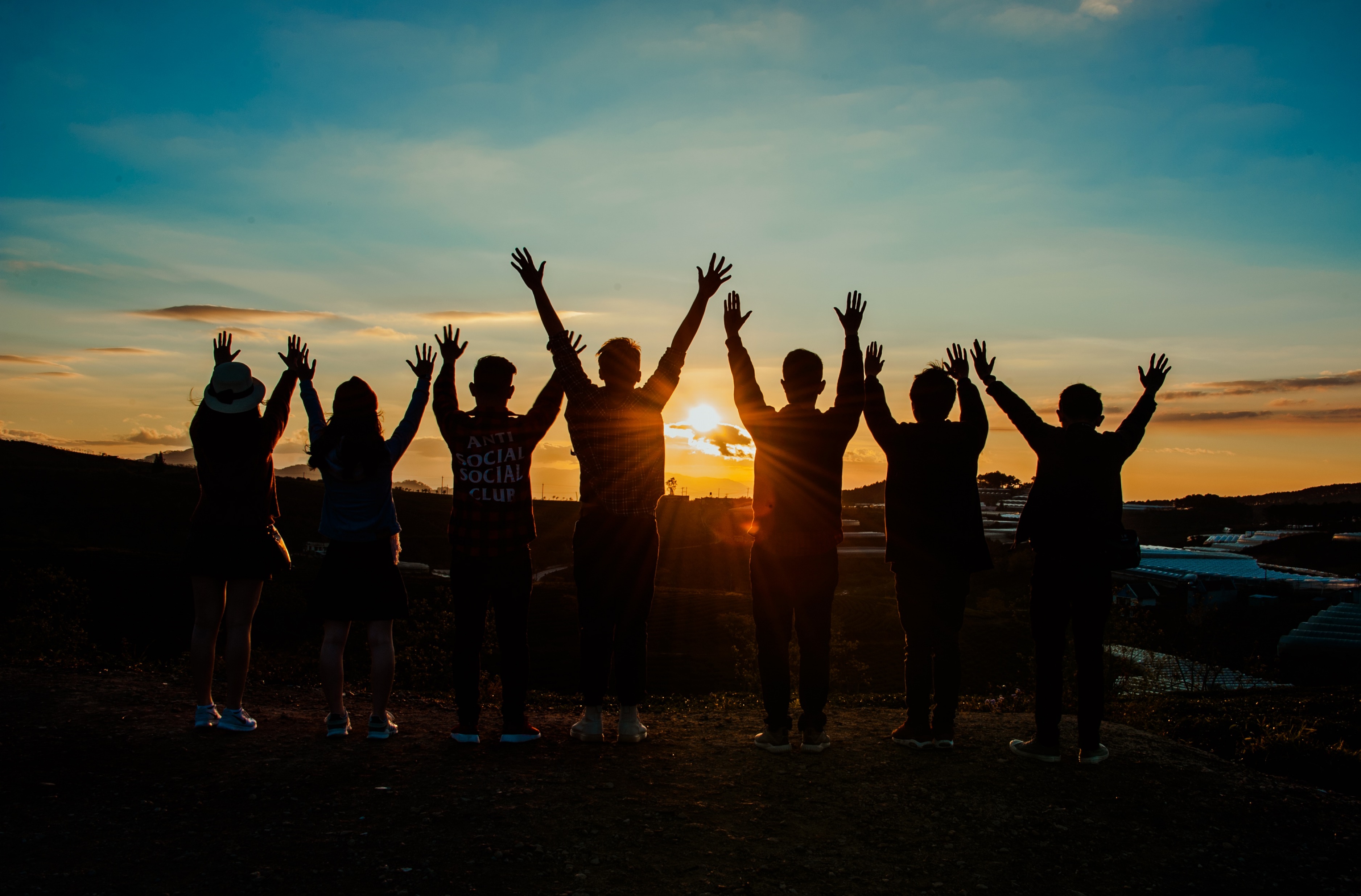 Companionship:
22 But you have come to Mount Zion and to the city of the living God, the heavenly Jerusalem, and to innumerable angels in festal gathering, 23 and to the assembly of the firstborn who are enrolled in heaven, and to God, the judge of all, and to the spirits of the righteous made perfect, 24 and to Jesus, the mediator of a new covenant, and to the sprinkled blood that speaks a better word than the blood of Abel.                               Hebrews 12:22-24
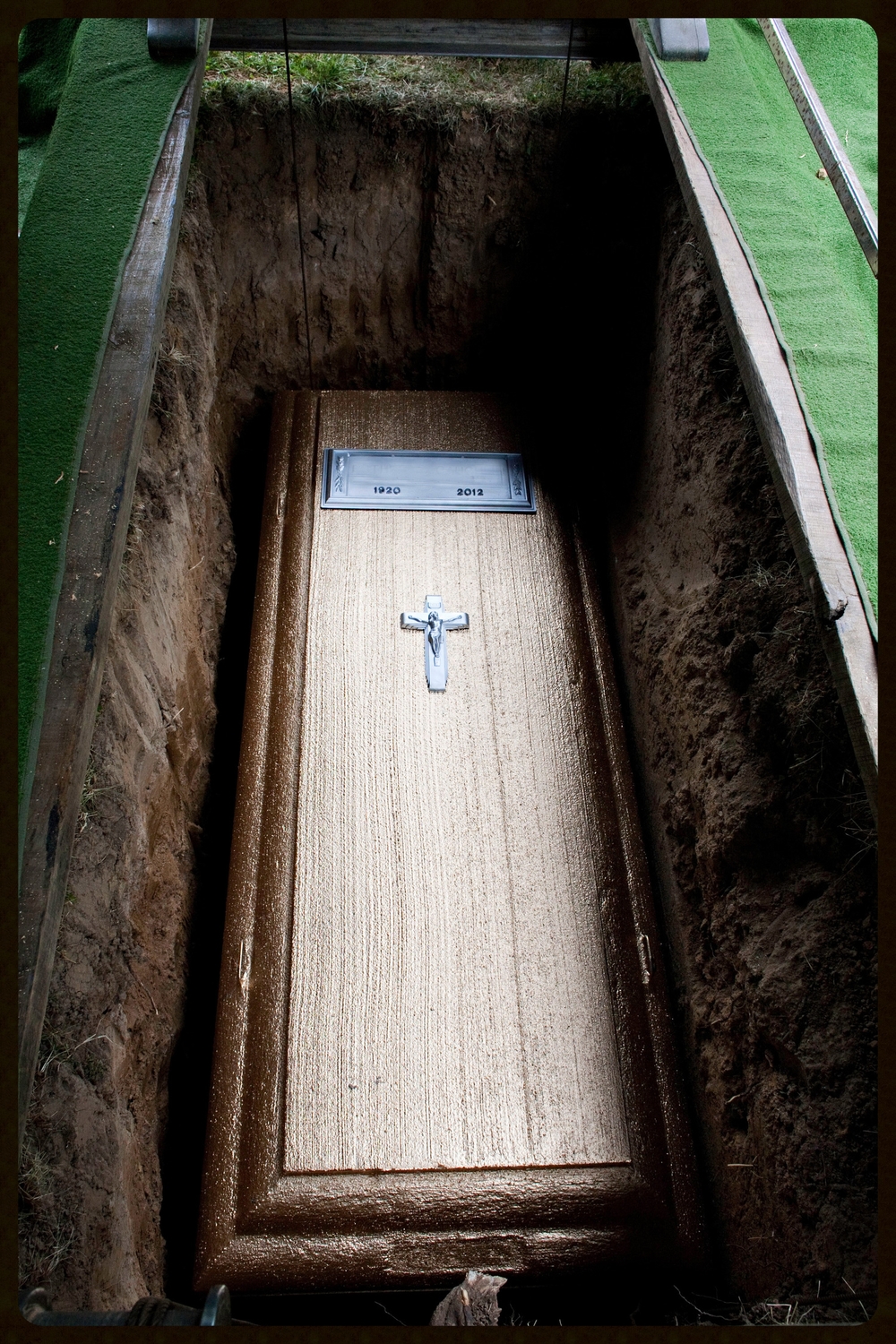 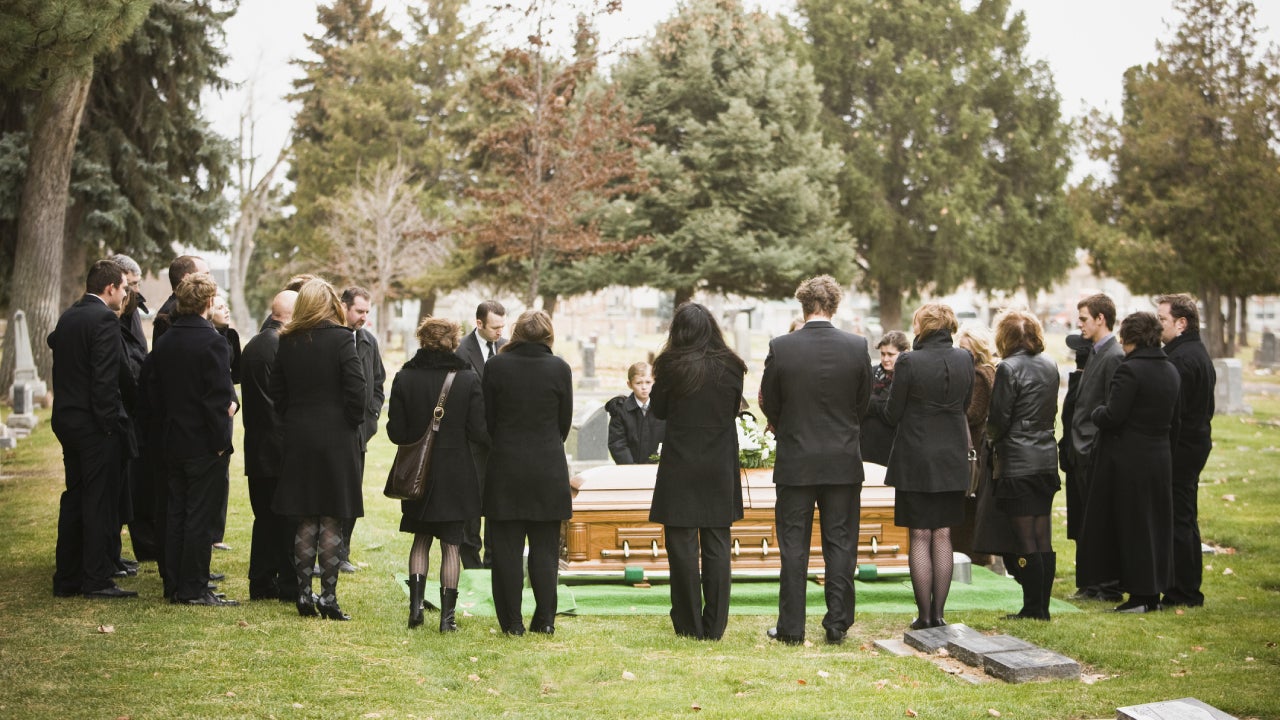 In what ways would death be gain?
In Knowledge
In Holiness
In Companionship
In Communion with Christ
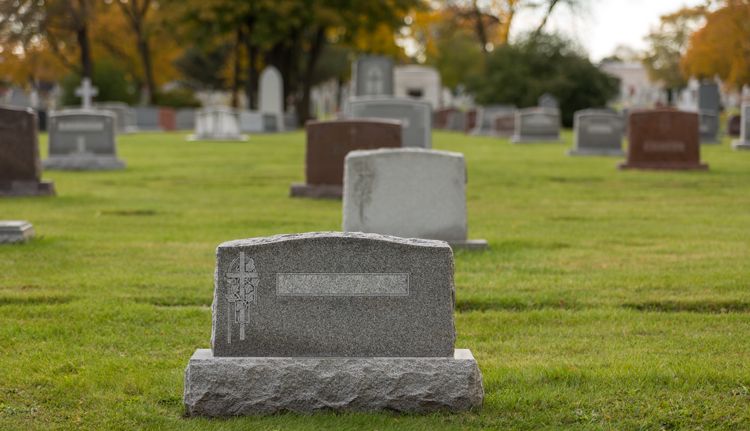 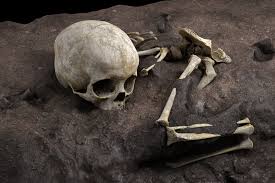 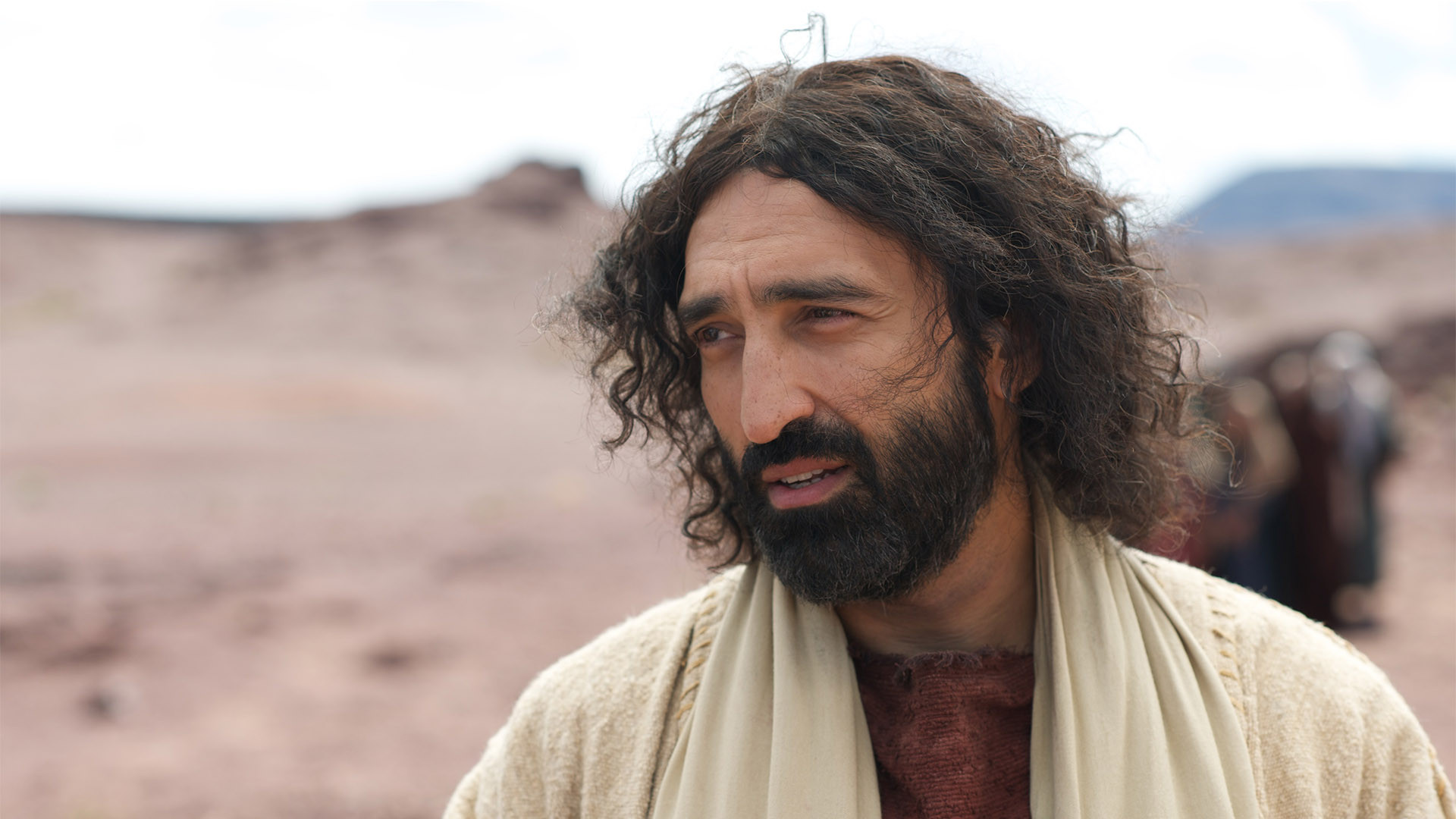 Communion with Christ:




What is more, I consider everything a loss because of the surpassing worth of knowing Christ Jesus my Lord, for whose sake I have lost all things. I consider them garbage, that I may gain Christ
                                                    Philippians 3:8
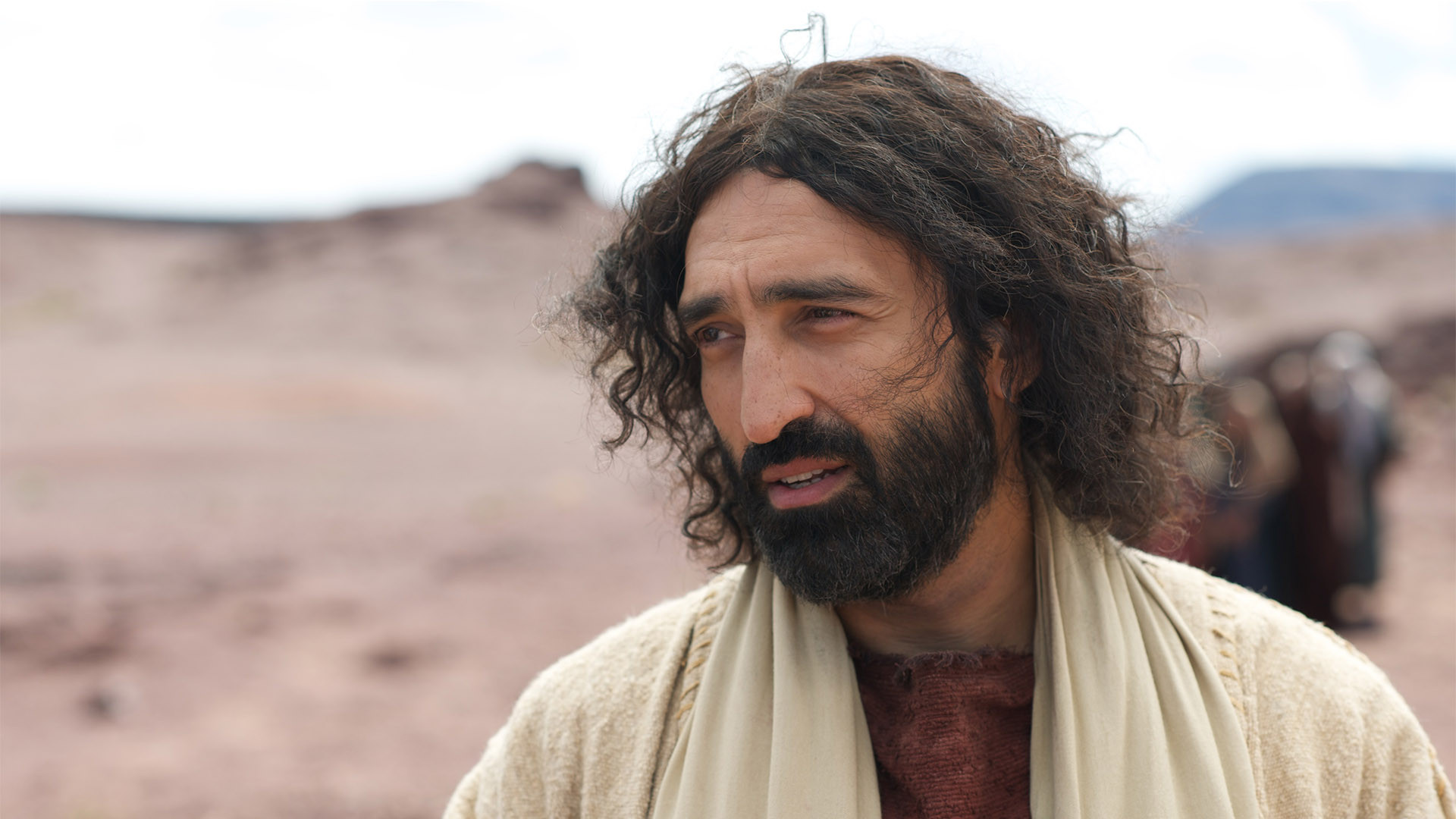 Communion with Christ:

I am hard pressed between the two. My desire is to depart and be with Christ, for that is far better.    
                                                Philippians 1:23

Yes, we are of good courage, and we would rather be away from the body and at home with the Lord.
                                                2 Corinthians 5:8
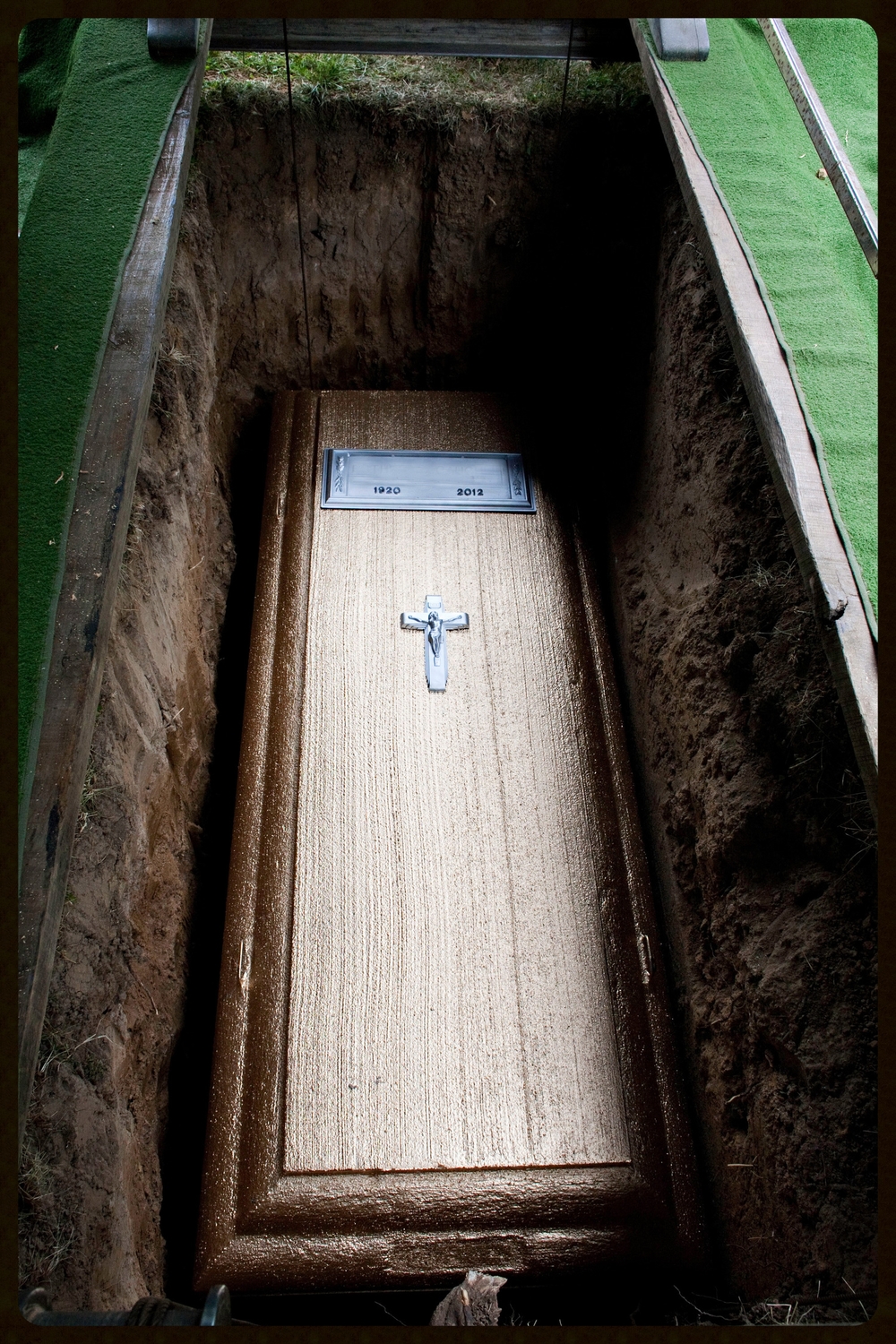 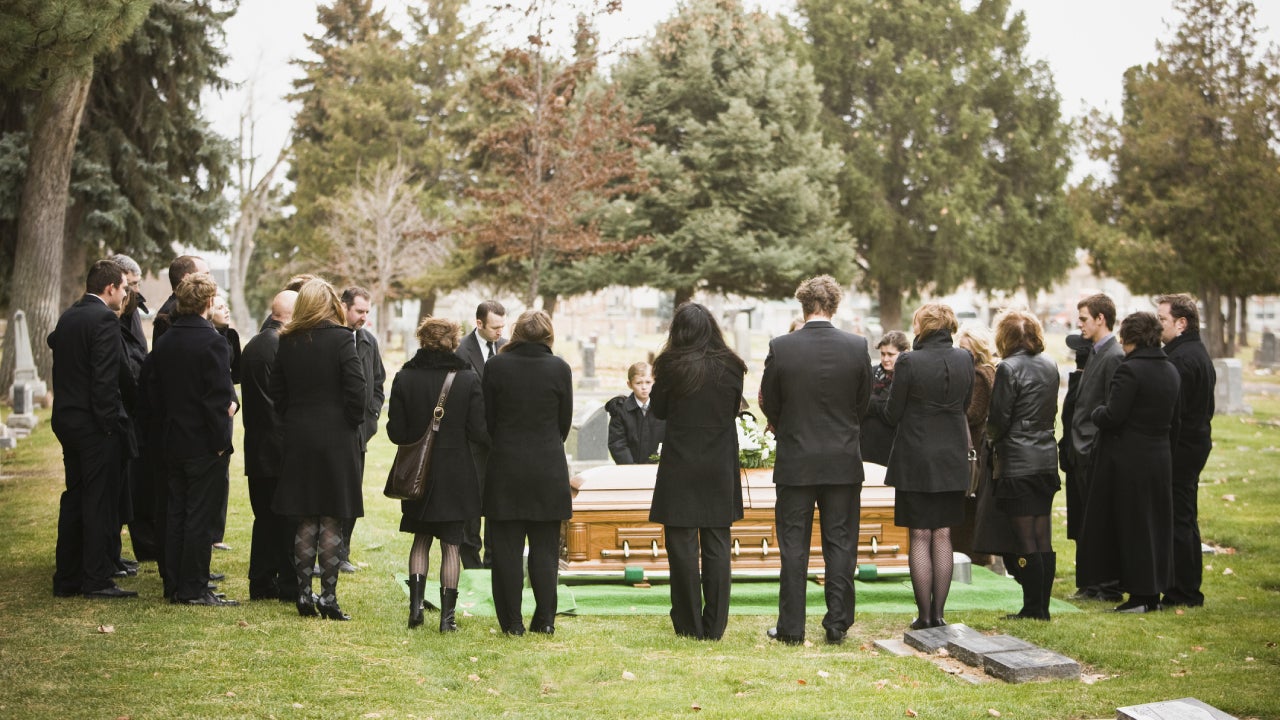 As believers, we can look to death with hope and anticipation rather than fear and dread!
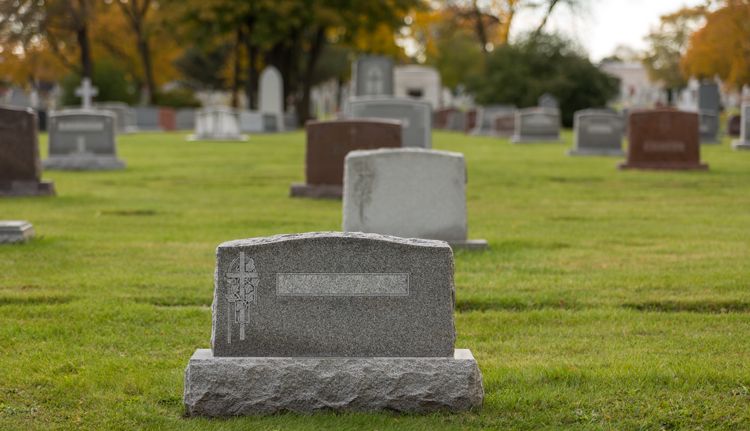 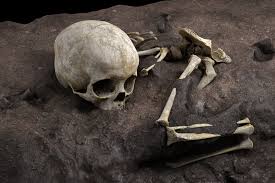 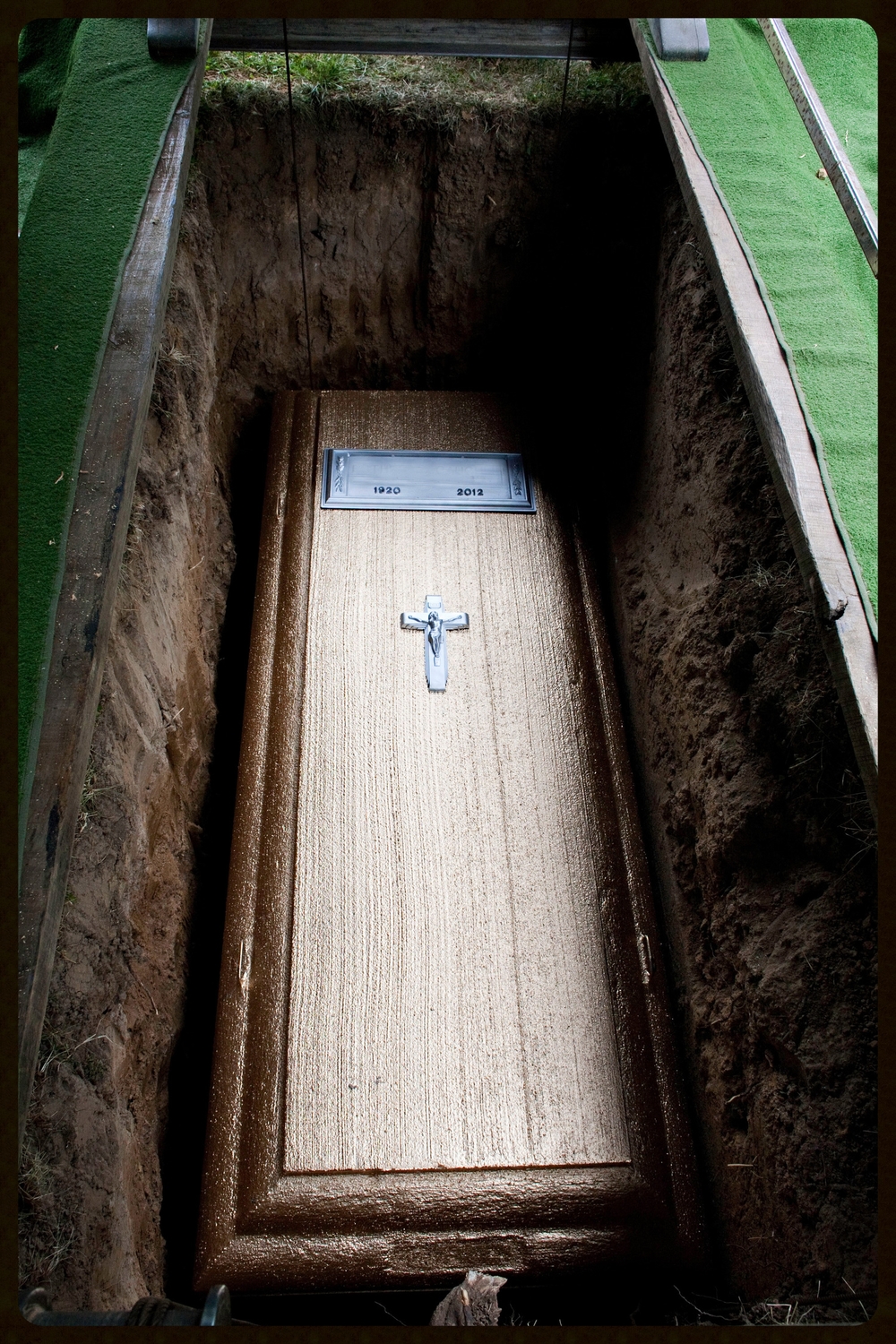 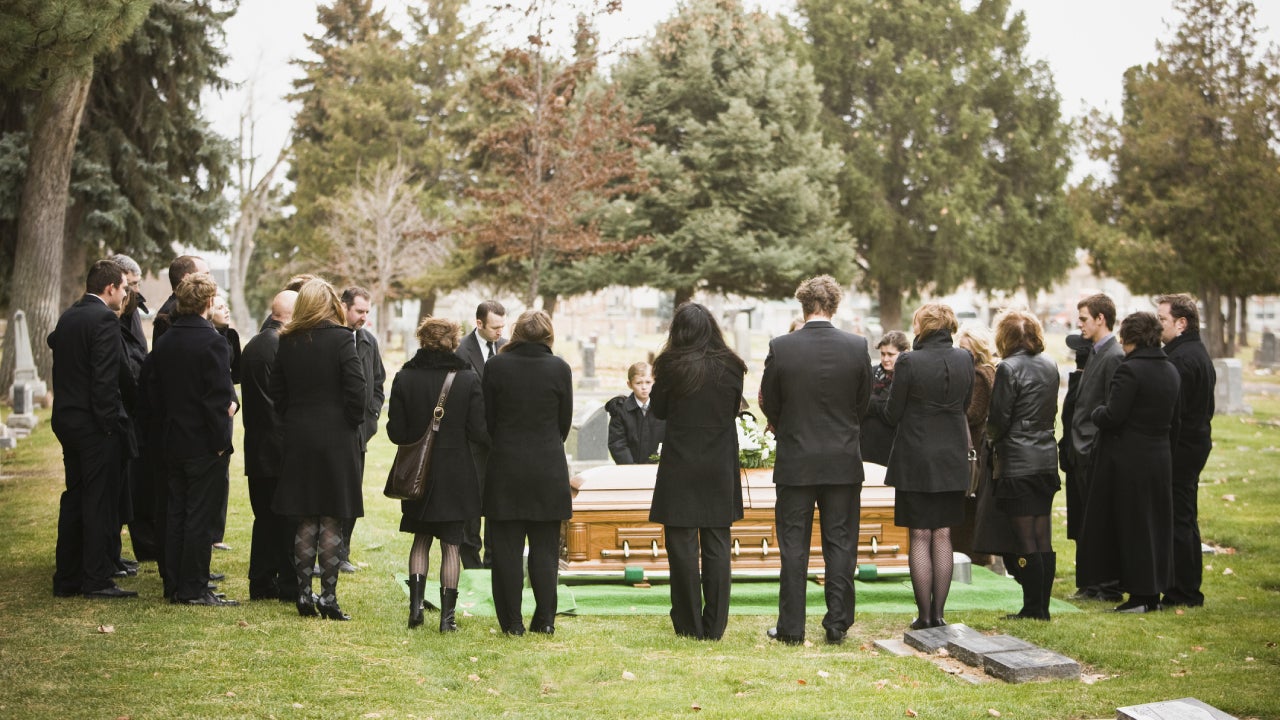 If you are not a believer in Jesus,
how do you see death?

Are you ready to die?
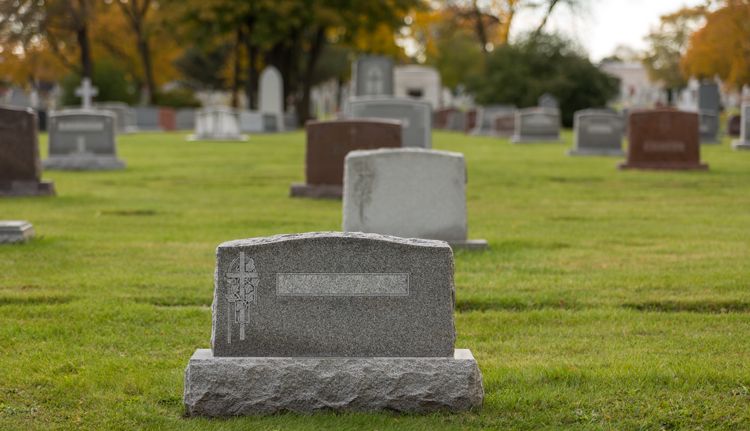 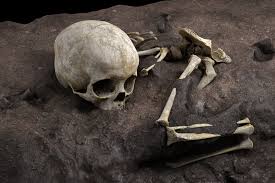 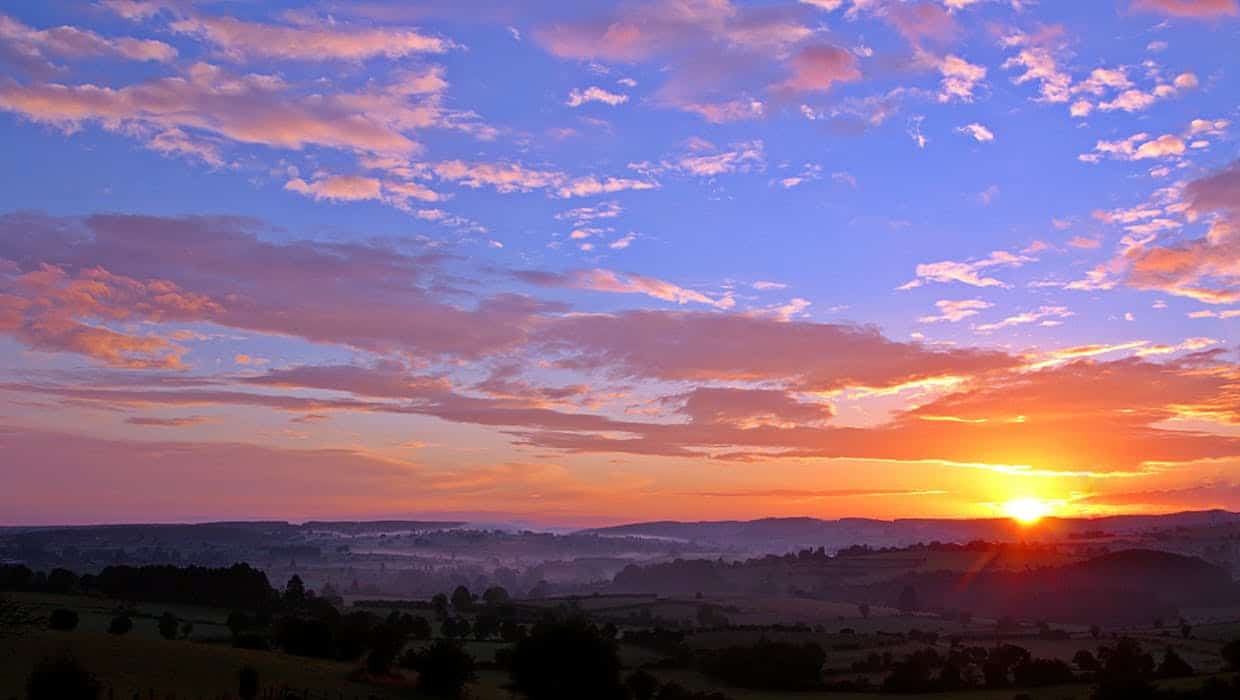 42 And he said, “Jesus, remember me when you come into your kingdom.” 43 And he said to him, “Truly, I say to you, today you will be with me in paradise.”
                                                   Luke 23:43
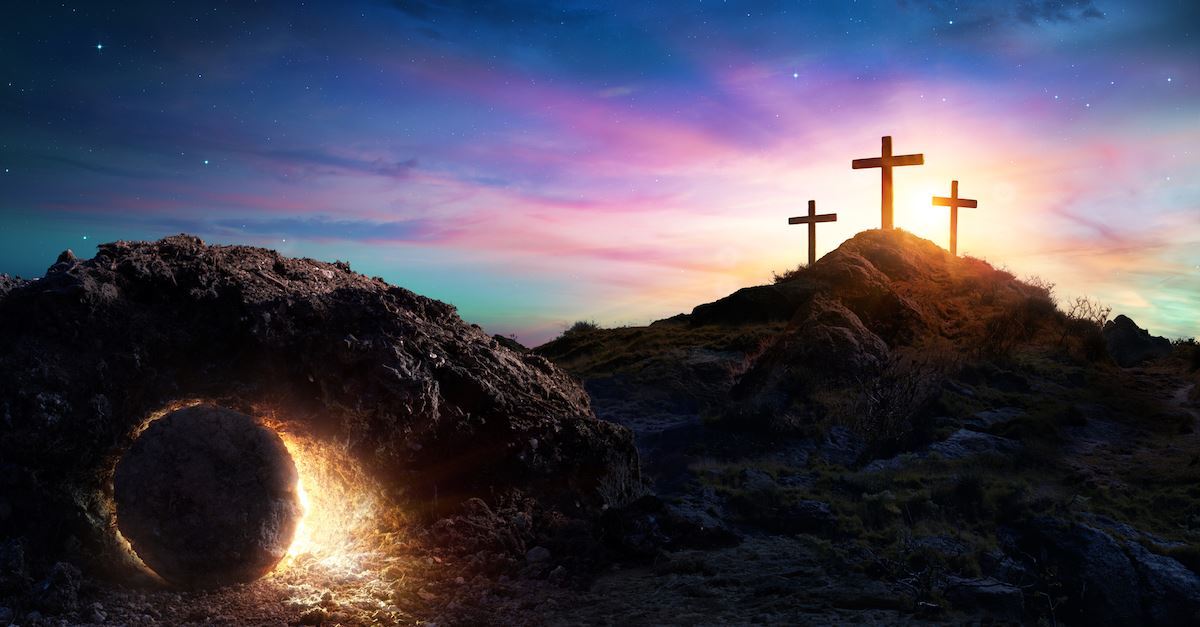 Easter
To Die is Gain!
Get this presentation for free!
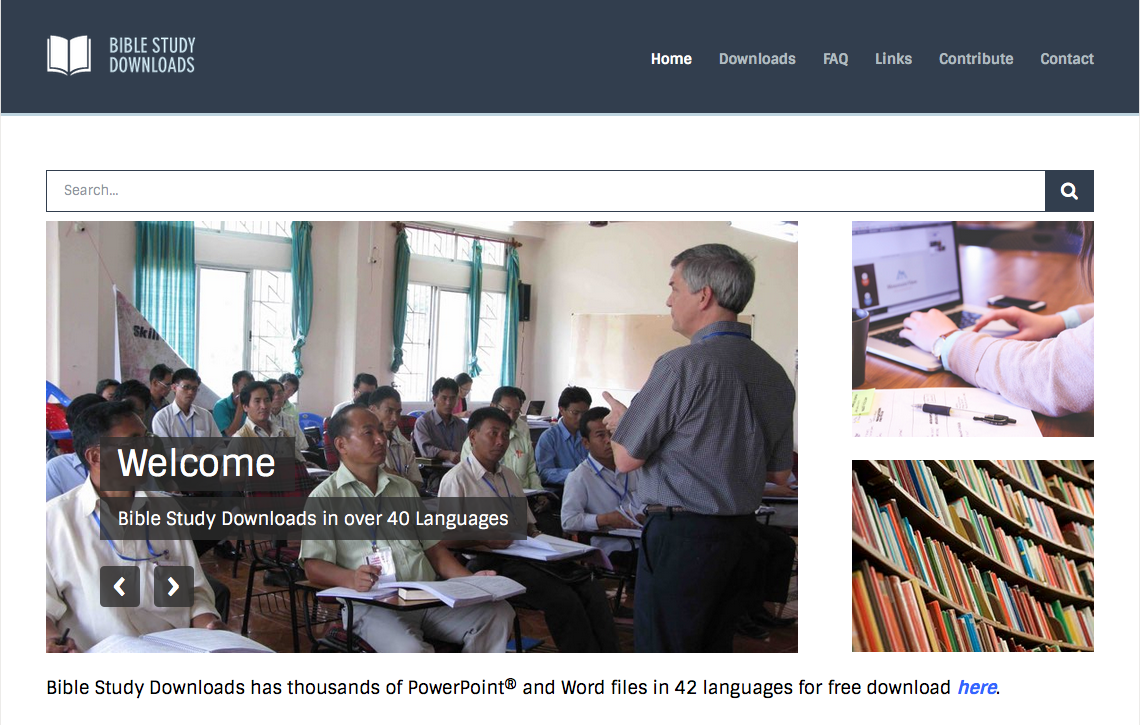 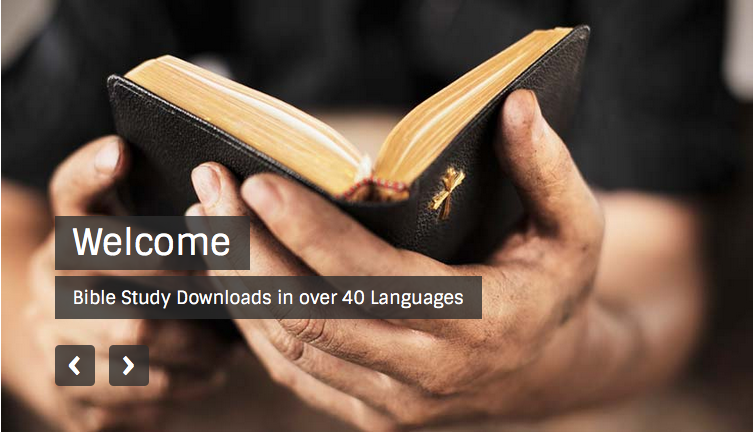 Topical Preaching link at BibleStudyDownloads.org
[Speaker Notes: NT Preaching (np)]